CBRFC June 22 Forecast WebinarPlease Mute Your Phones: *6
2pm, June 22, 2011

Kevin Werner
These slides: www.cbrfc.noaa.gov/present/present.php
Outline
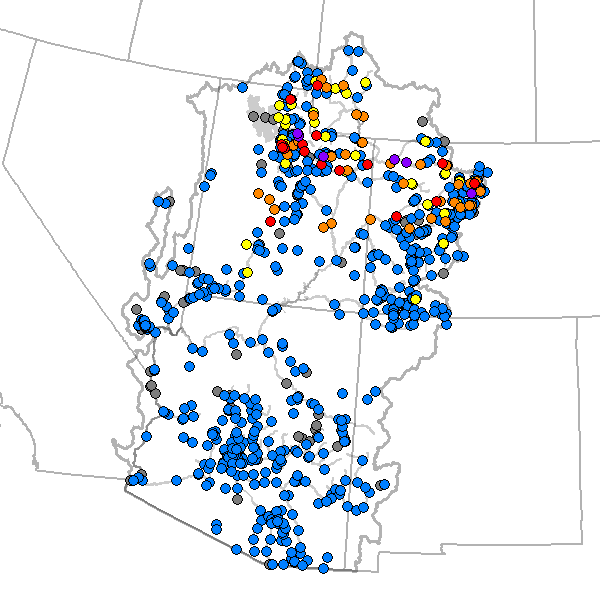 Recent and Upcoming  Weather Review
Snow States
Streamflow forecasts
Web Reference: www.cbrfc.noaa.gov/wsup/pub2/map/html/cbrfc.1.2011.html
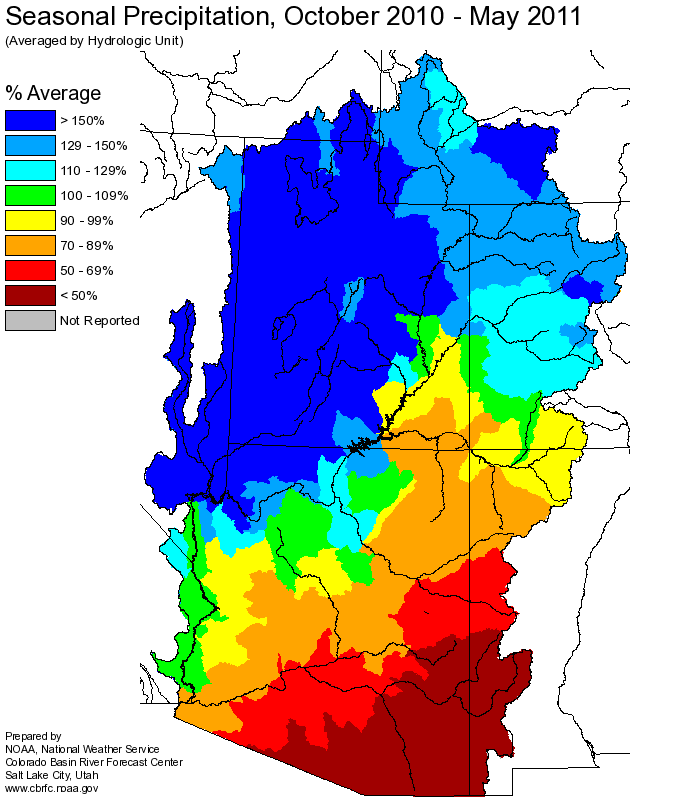 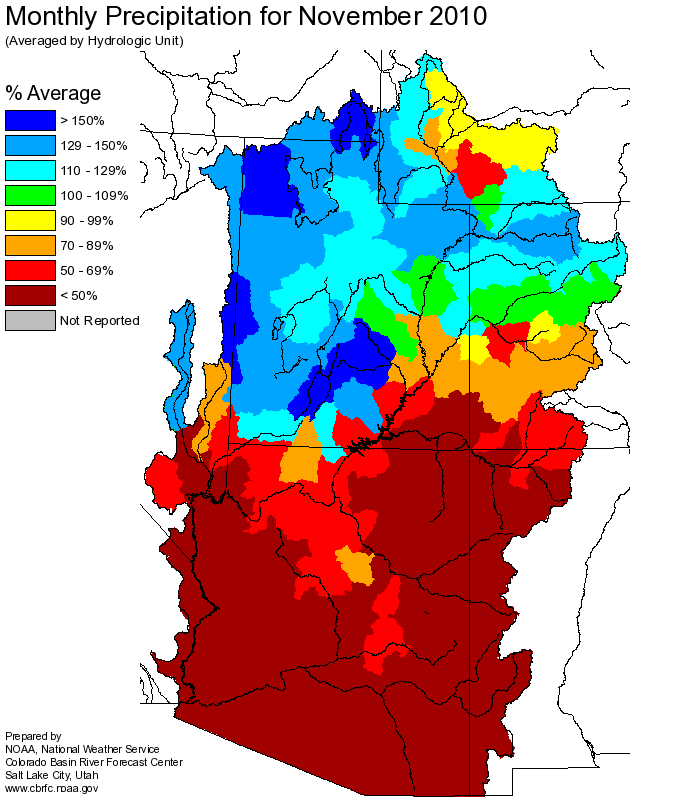 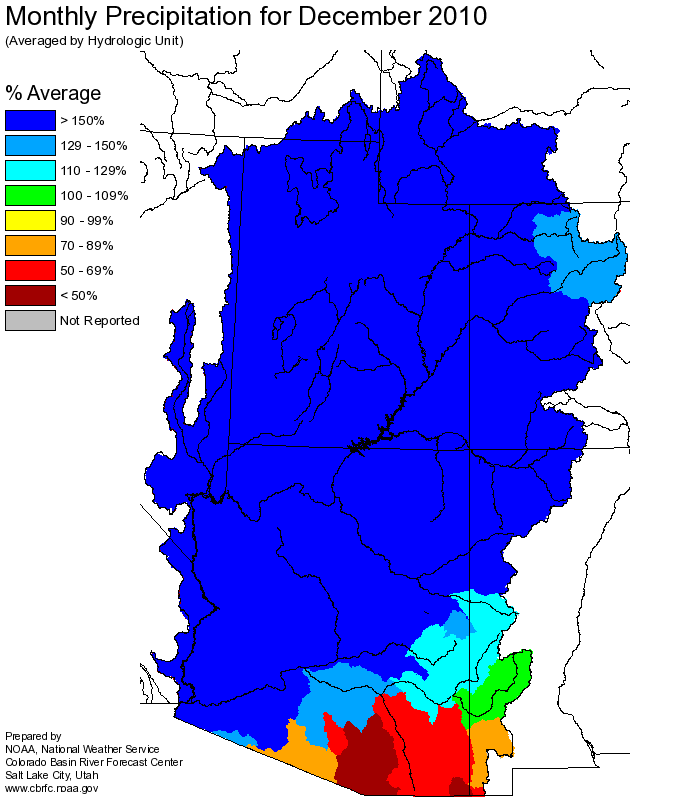 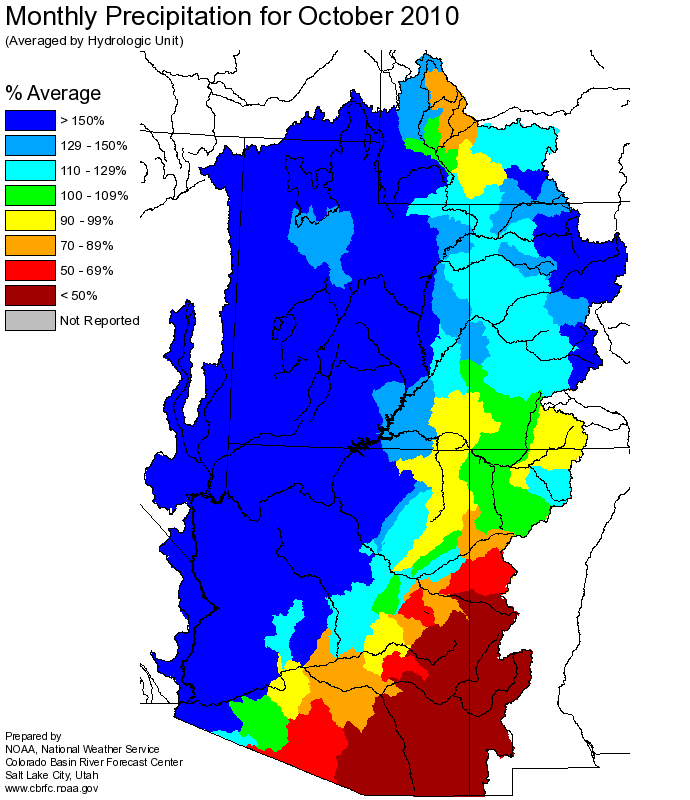 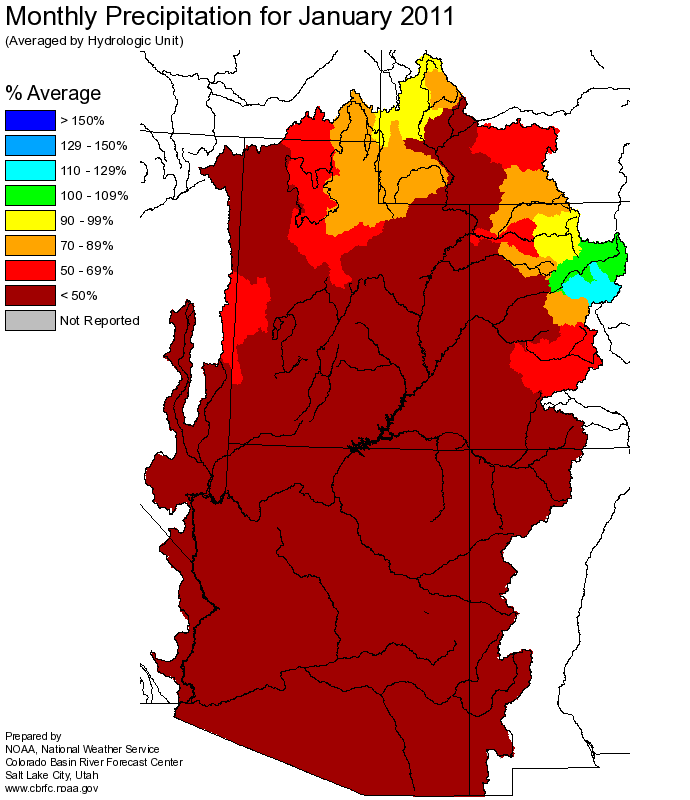 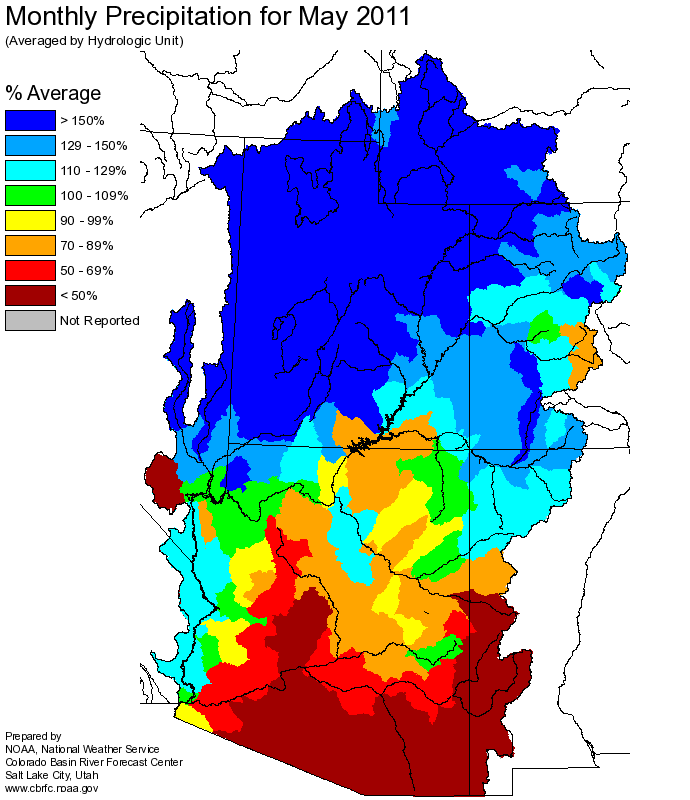 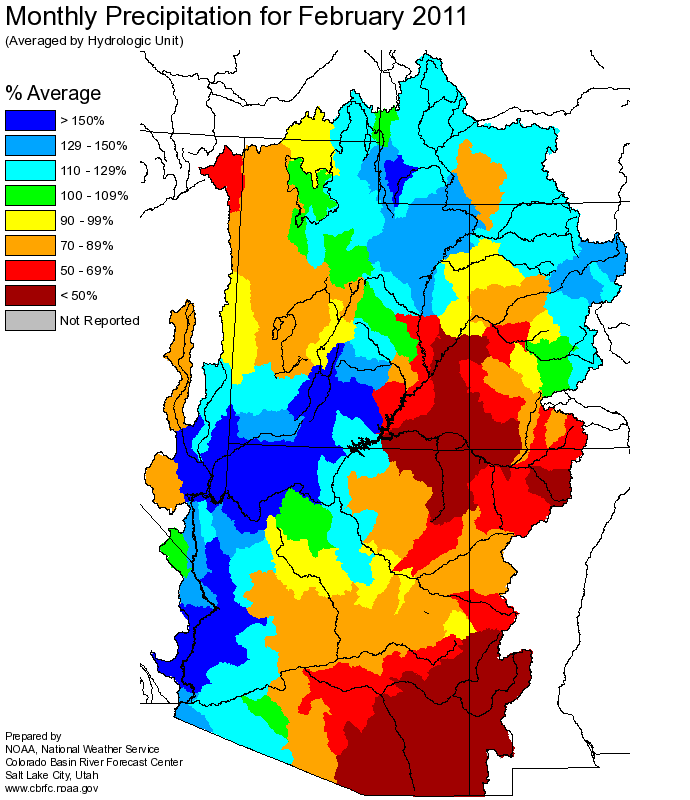 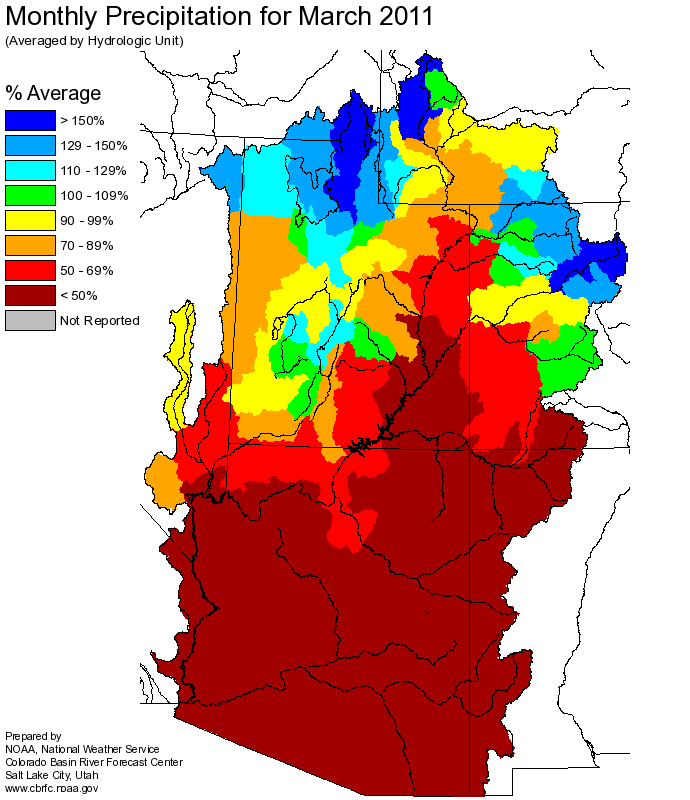 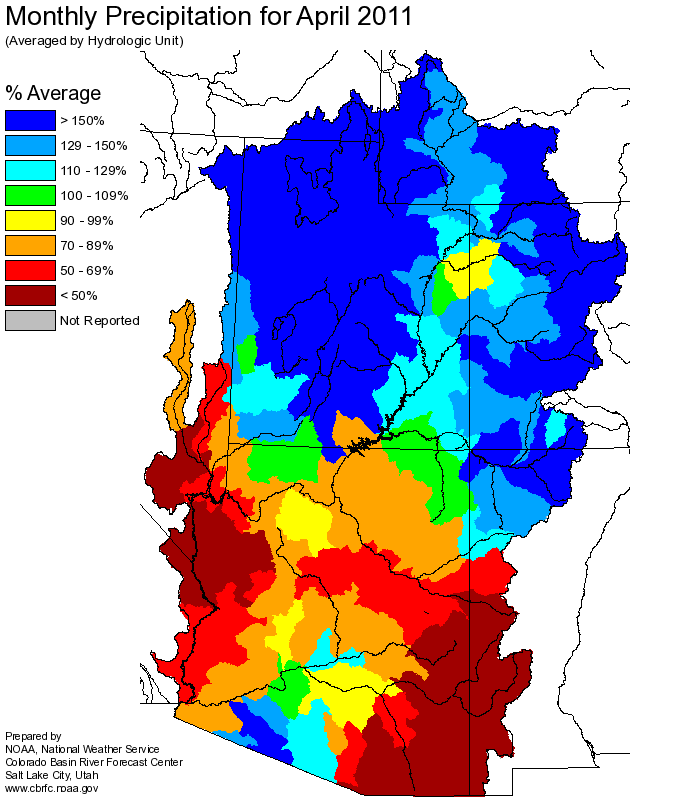 Web Reference: http://www.cbrfc.noaa.gov
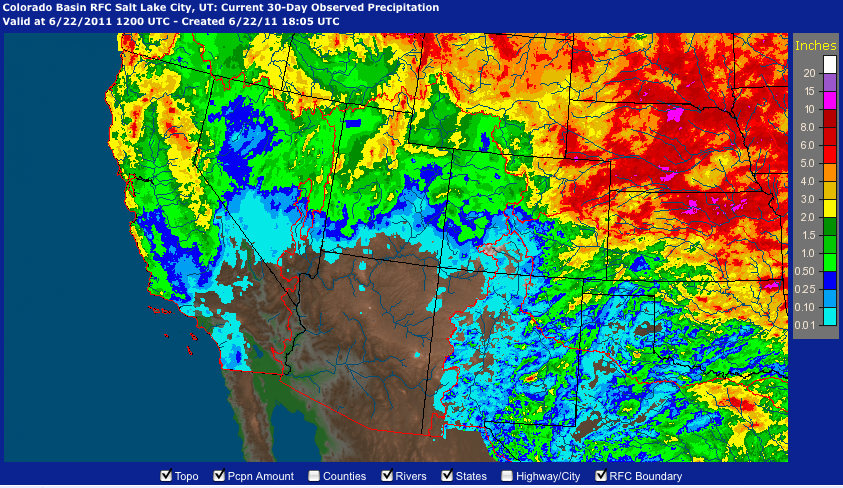 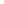 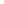 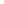 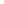 Last 30 days Precipitation
Web Reference: http://water.weather.gov/precip
Temperature
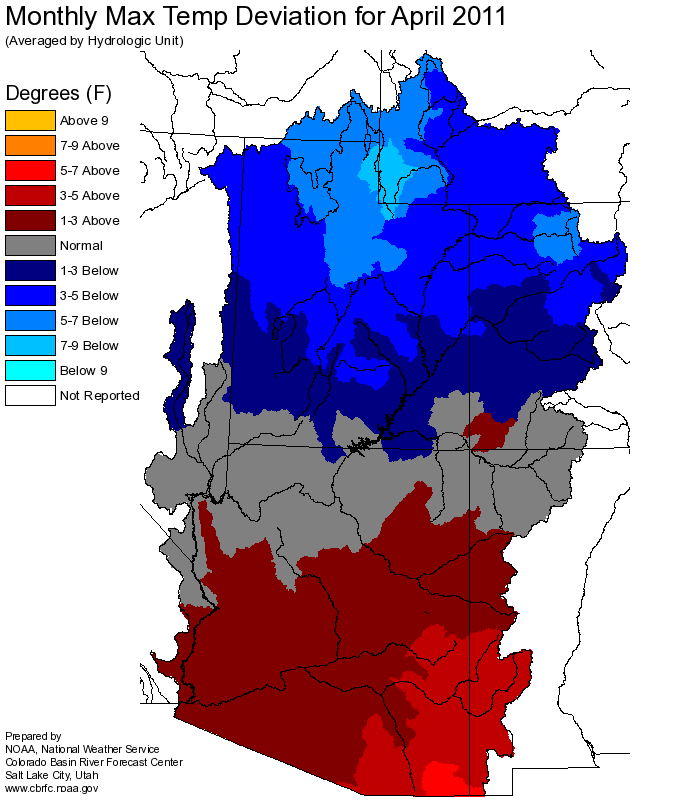 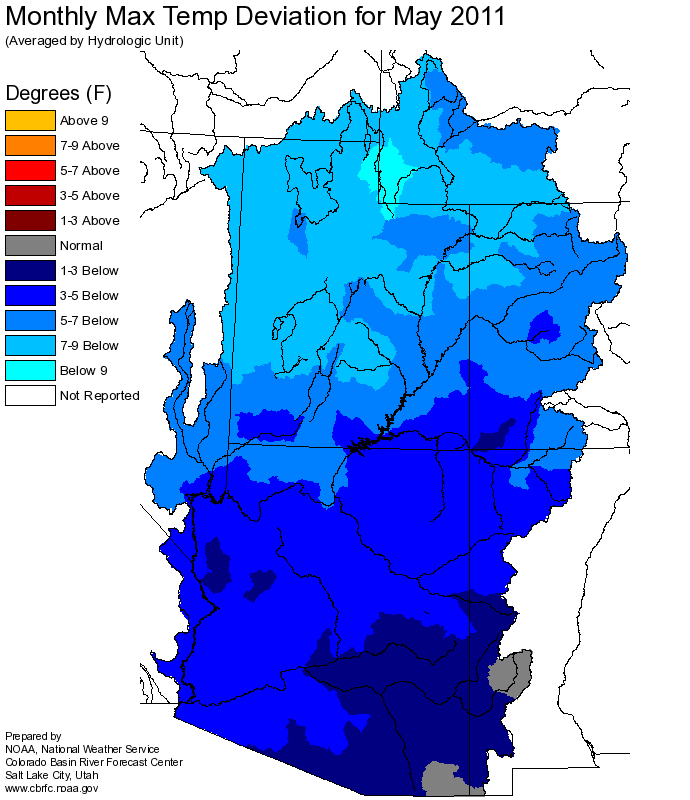 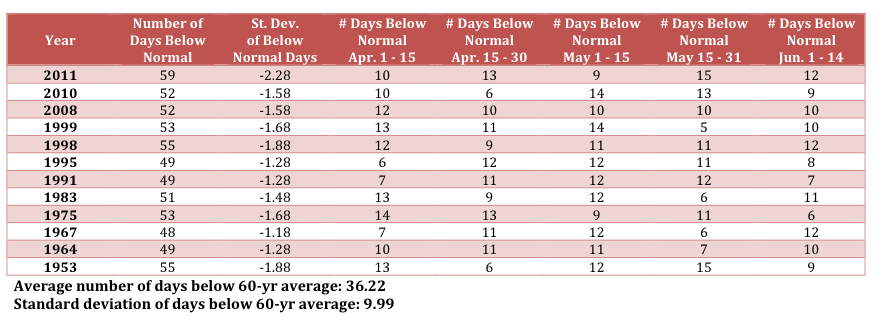 Snow
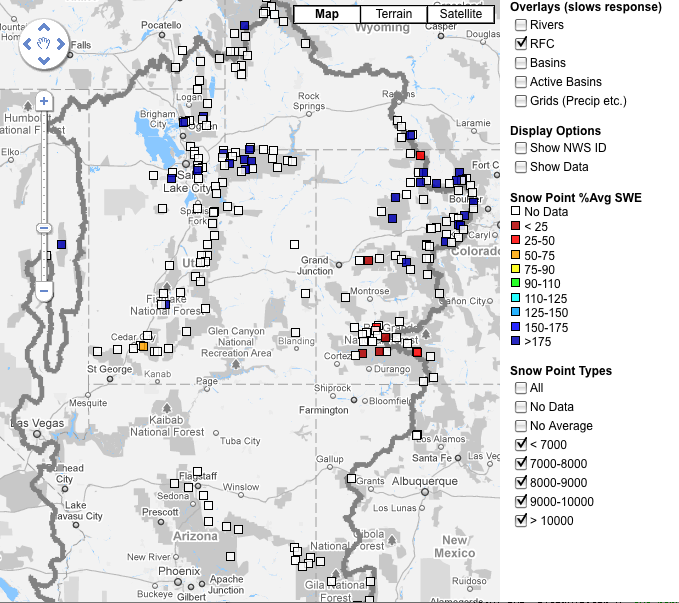 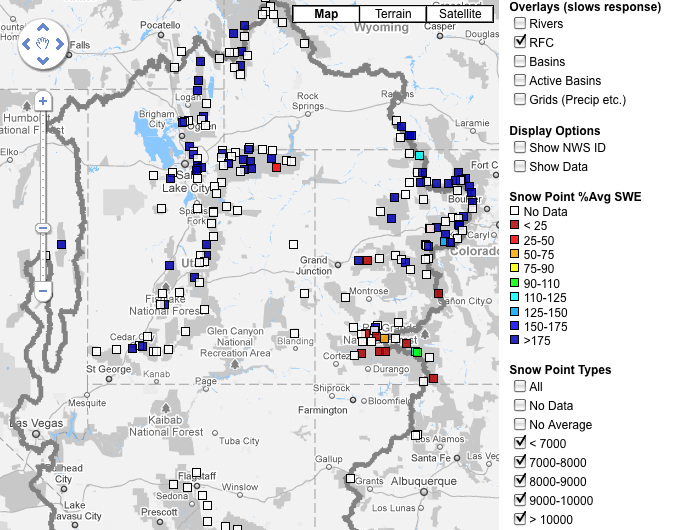 June 9						June 22
Web Reference: http://www.cbrfc.noaa.gov/gmap/gmapm.php?scon=checked
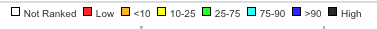 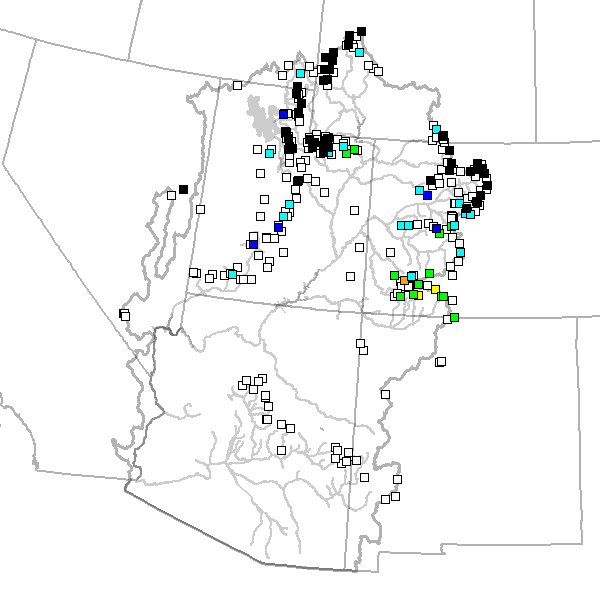 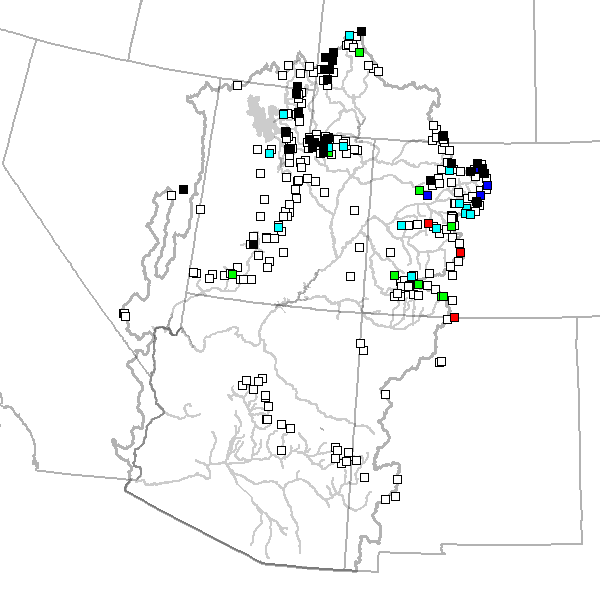 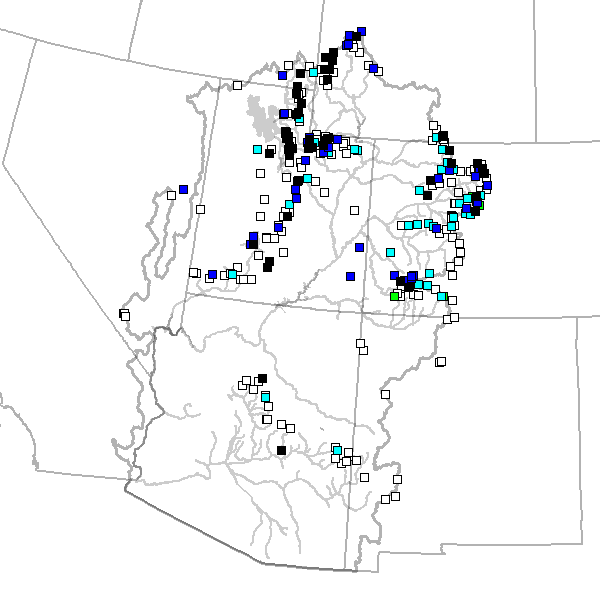 June 2                   June 9 						June 22
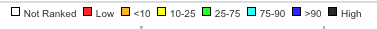 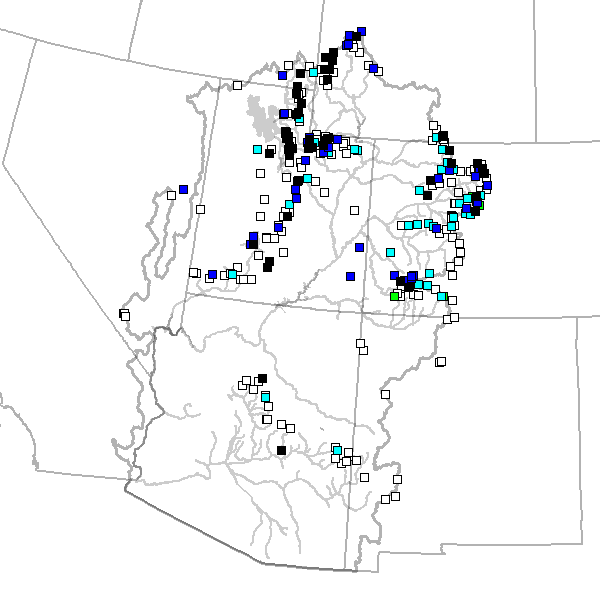 120 sites showing highest value for today!!
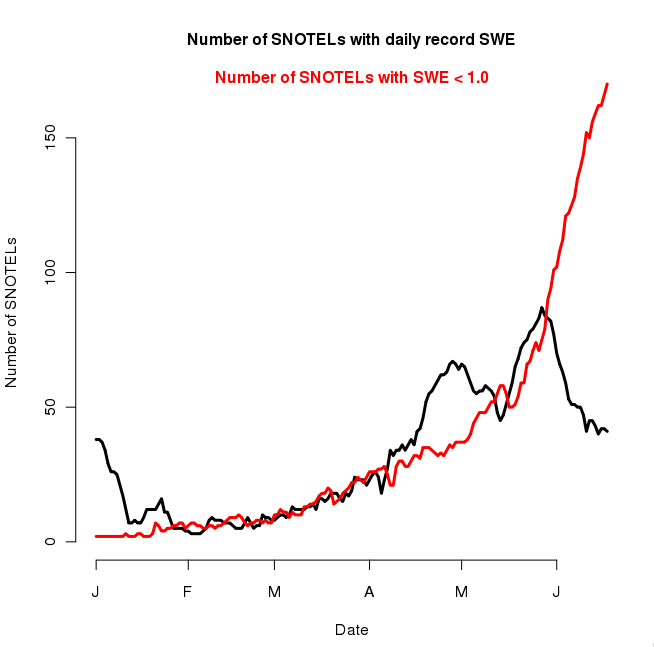 229 sites with 10+ years of record
87/229 or 38% of sites with daily record as of 5/31
170/229 sites with less than 1” SWE as of 6/22
% average daily
% average seasonal peak
Historical years
Melt or accumulation rate
Analogue years
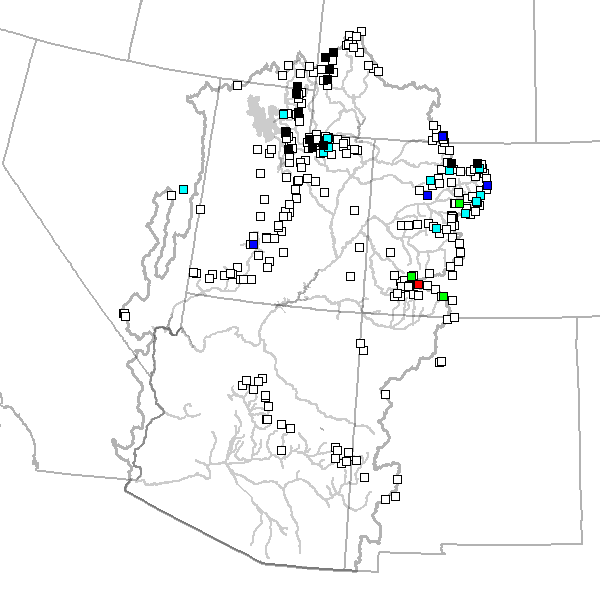 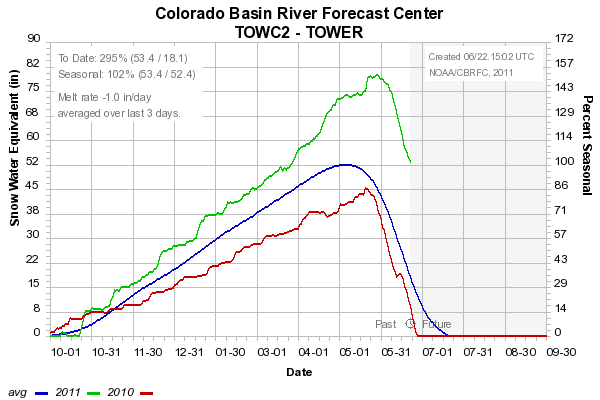 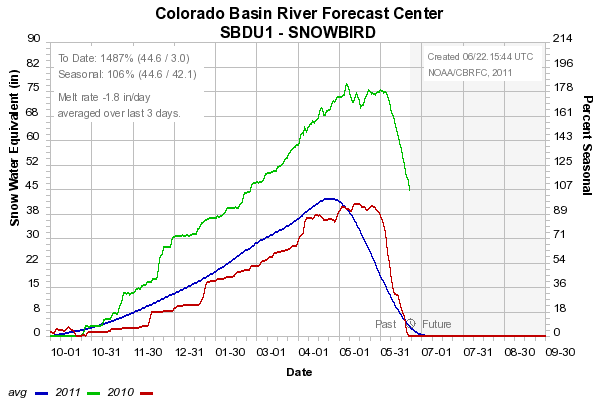 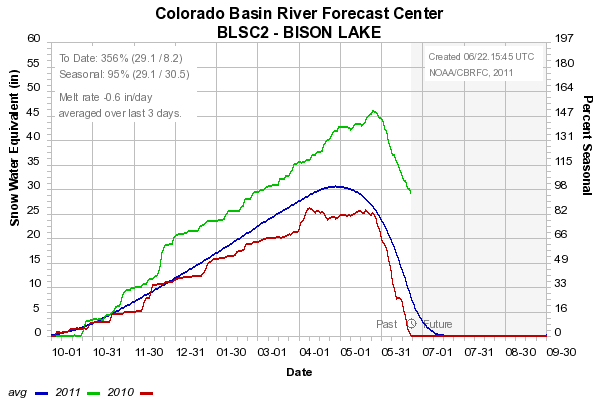 Snow: Upper Green Basin (above Flaming Gorge)
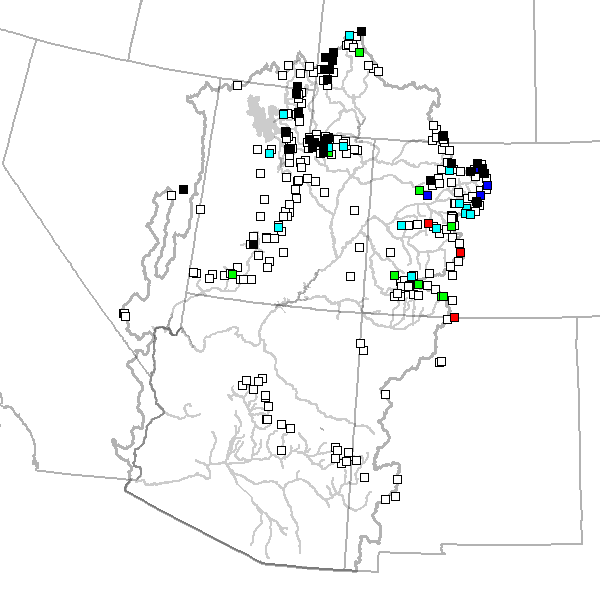 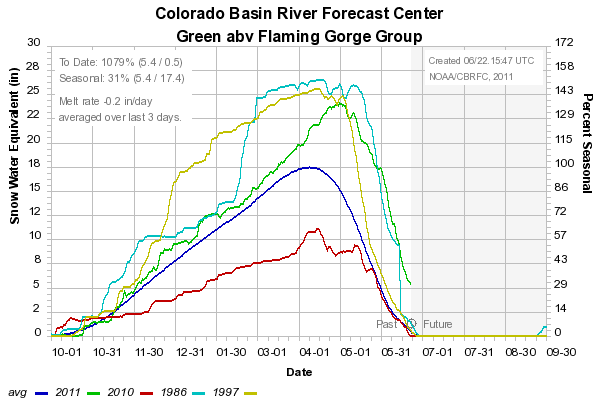 Web Reference: http://www.cbrfc.noaa.gov/station/sweplot/sweplot.cgi???open
Snow:Yampa
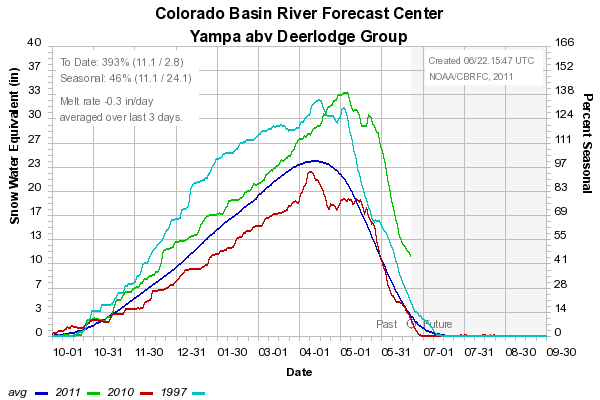 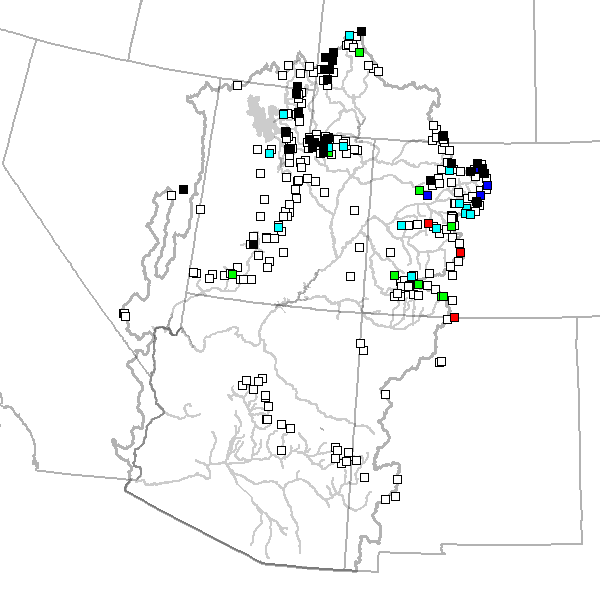 Web Reference: http://www.cbrfc.noaa.gov/station/sweplot/sweplot.cgi???open
Snow:Duchesne River Basin
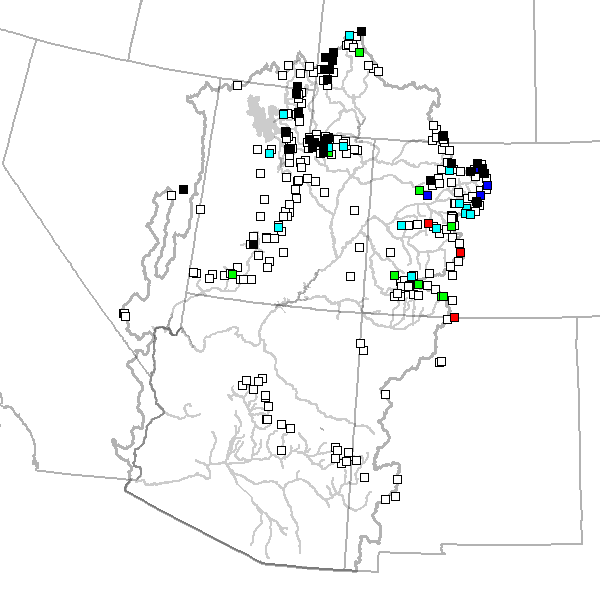 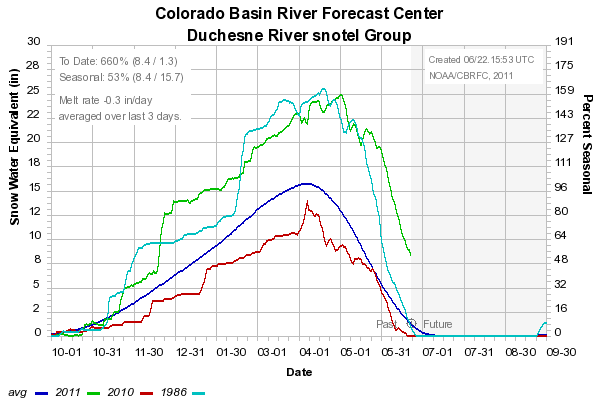 Web Reference: http://www.cbrfc.noaa.gov/station/sweplot/sweplot.cgi???open
Snow:Colorado Mainstem (above Cameo)
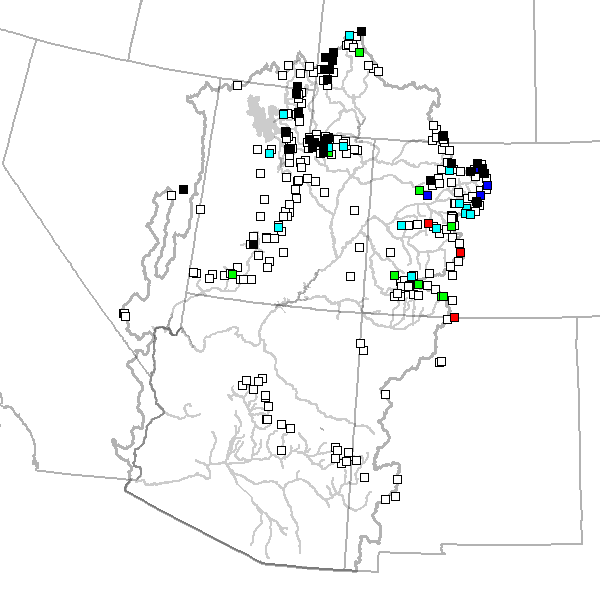 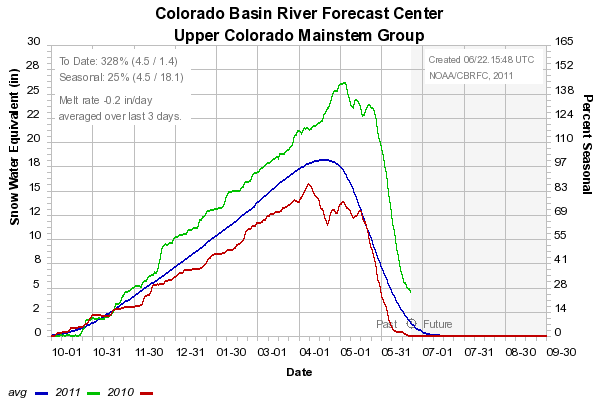 Web Reference: http://www.cbrfc.noaa.gov/station/sweplot/sweplot.cgi???open
Snow:Gunnison Basin
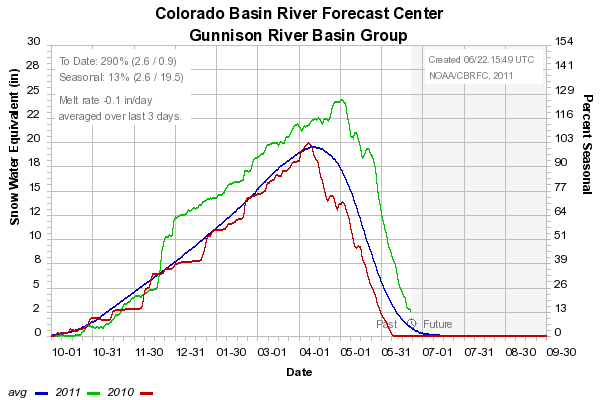 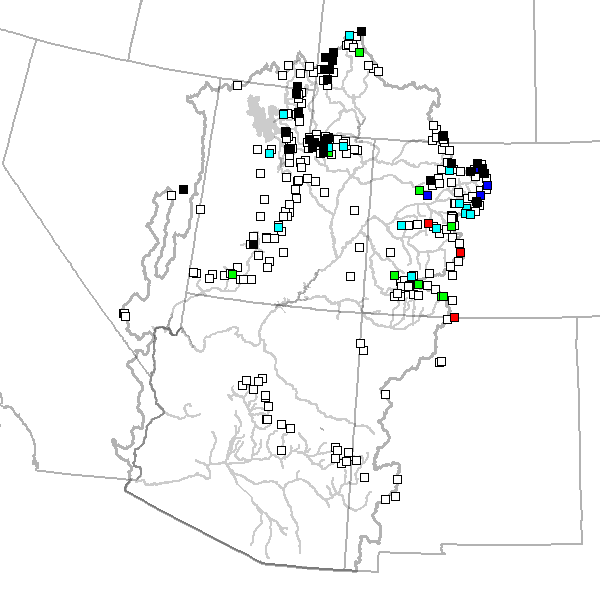 Web Reference: http://www.cbrfc.noaa.gov/station/sweplot/sweplot.cgi???open
Snow:San Juan Basin
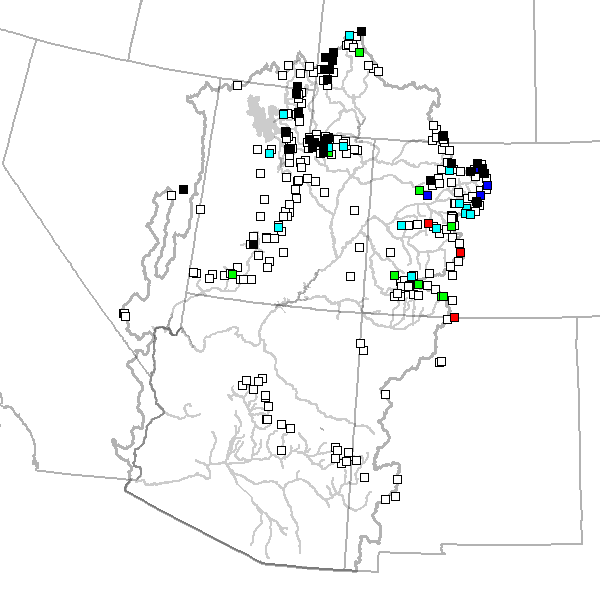 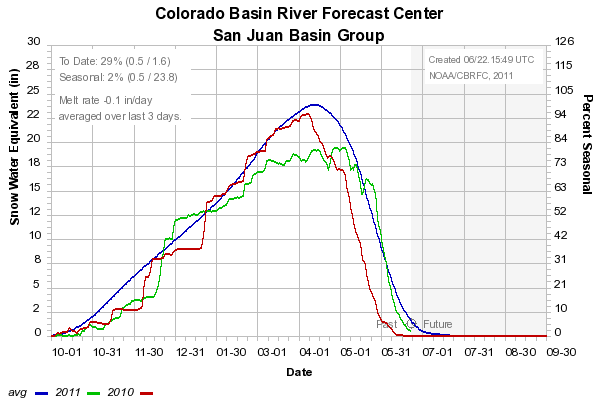 Web Reference: http://www.cbrfc.noaa.gov/station/sweplot/sweplot.cgi???open
Snow:Bear River Basin
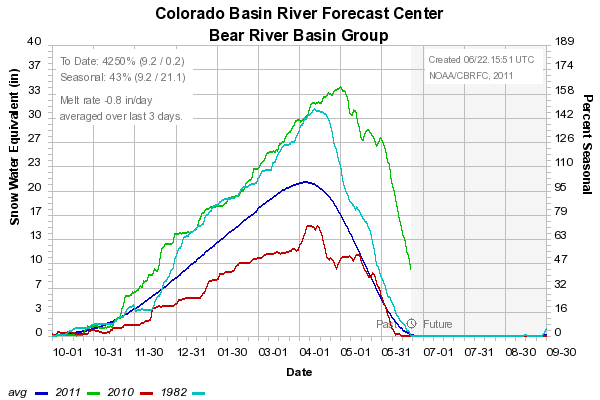 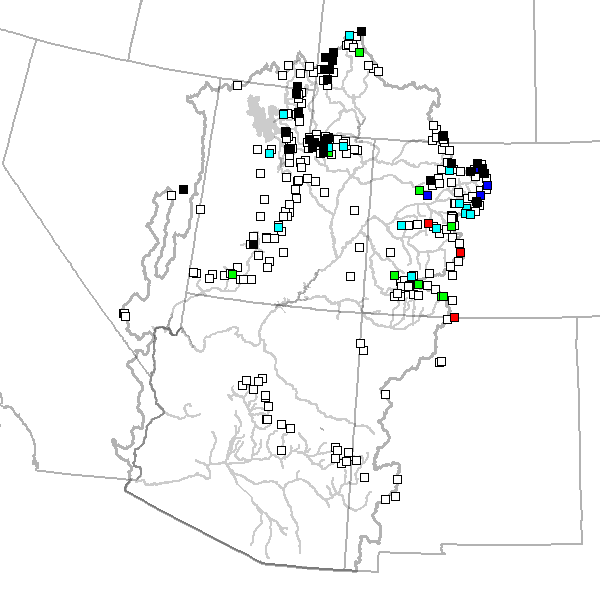 Web Reference: http://www.cbrfc.noaa.gov/station/sweplot/sweplot.cgi???open
Snow:Weber River Basin
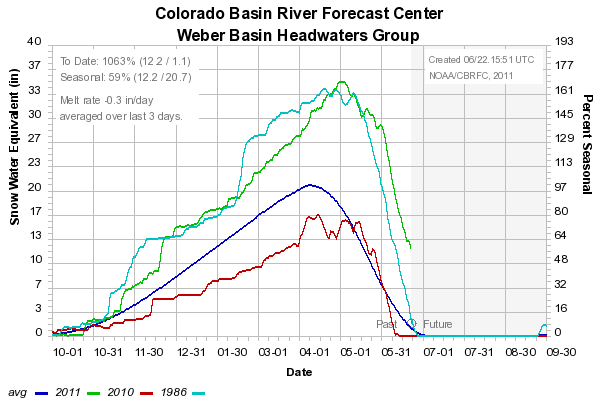 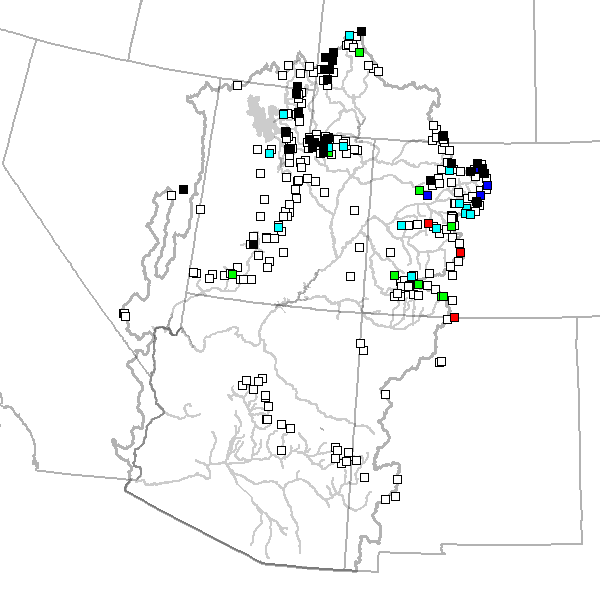 Web Reference: http://www.cbrfc.noaa.gov/station/sweplot/sweplot.cgi???open
Snow:Six Creeks in Salt Lake County
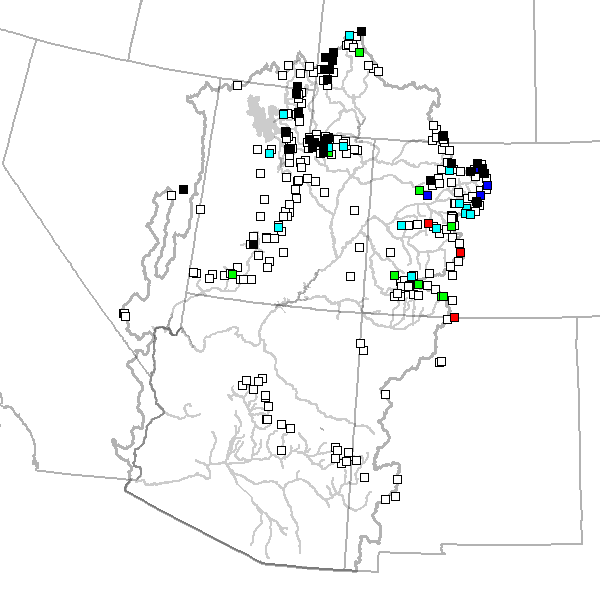 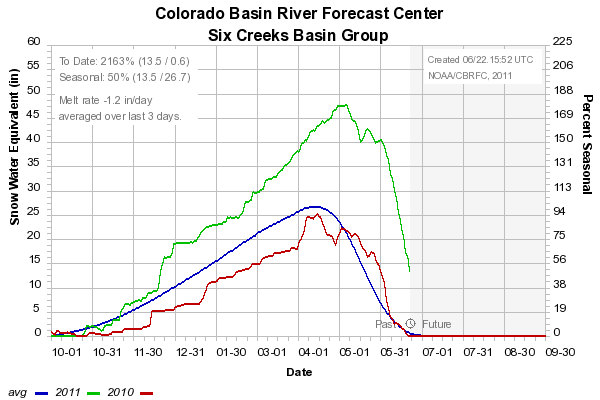 Web Reference: http://www.cbrfc.noaa.gov/station/sweplot/sweplot.cgi???open
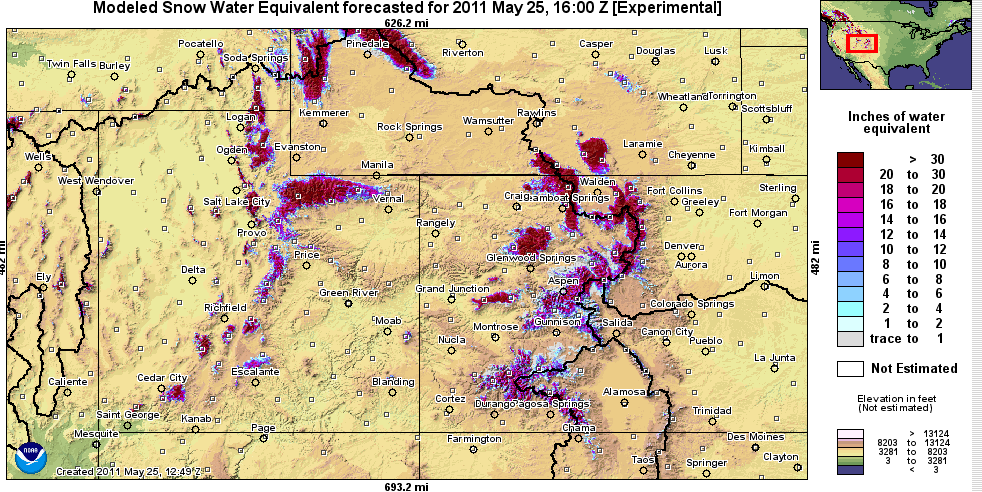 Snow Maps
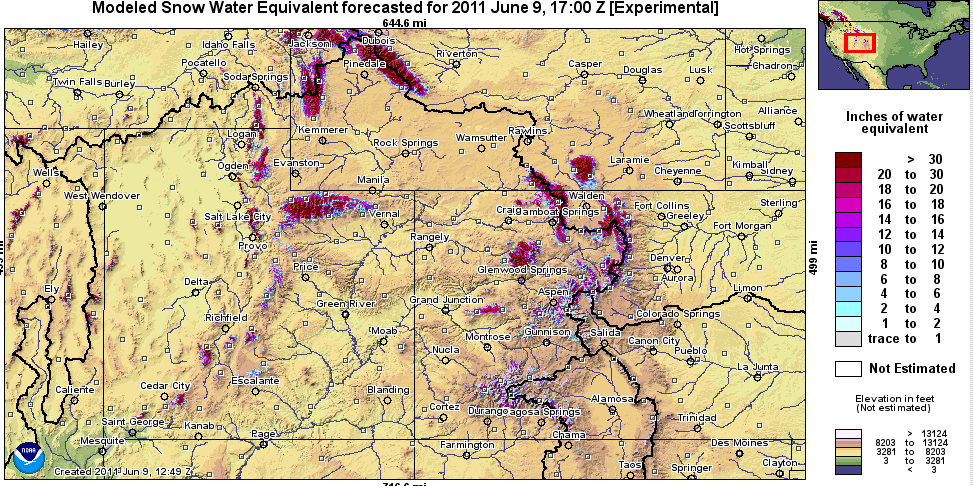 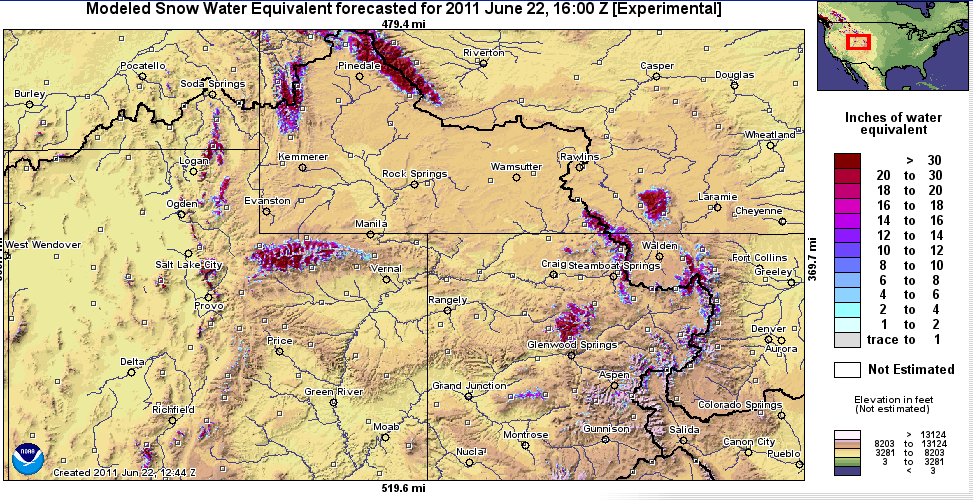 Web Reference: http://www.nohrsc.nws.gov
Weather Forecast
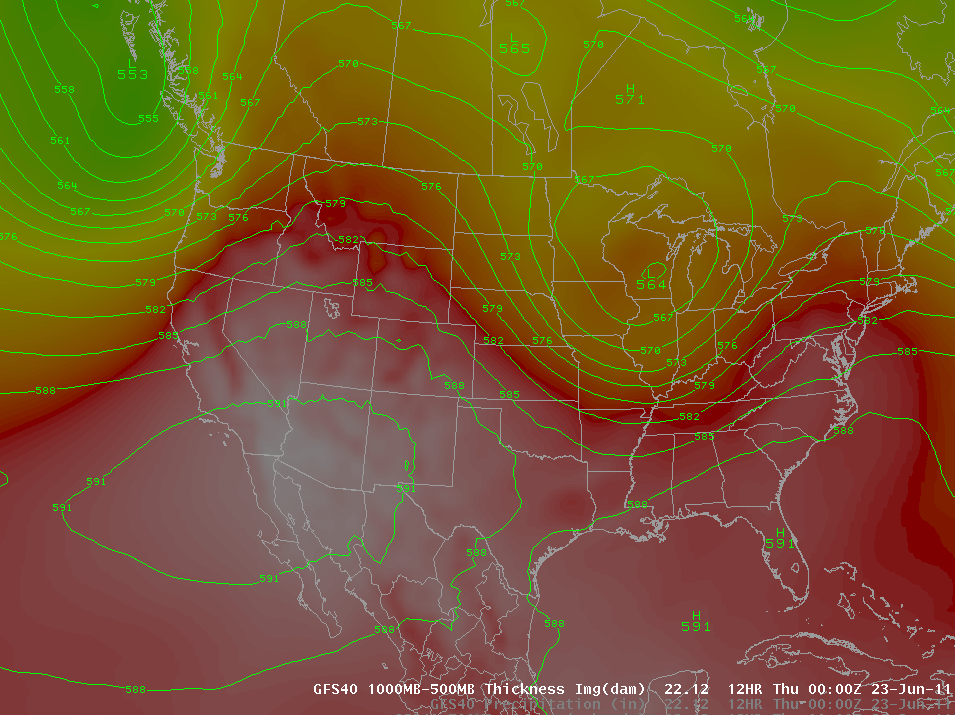 <- Today (Thursday)


Saturday PM            



                                 Tuesday PM
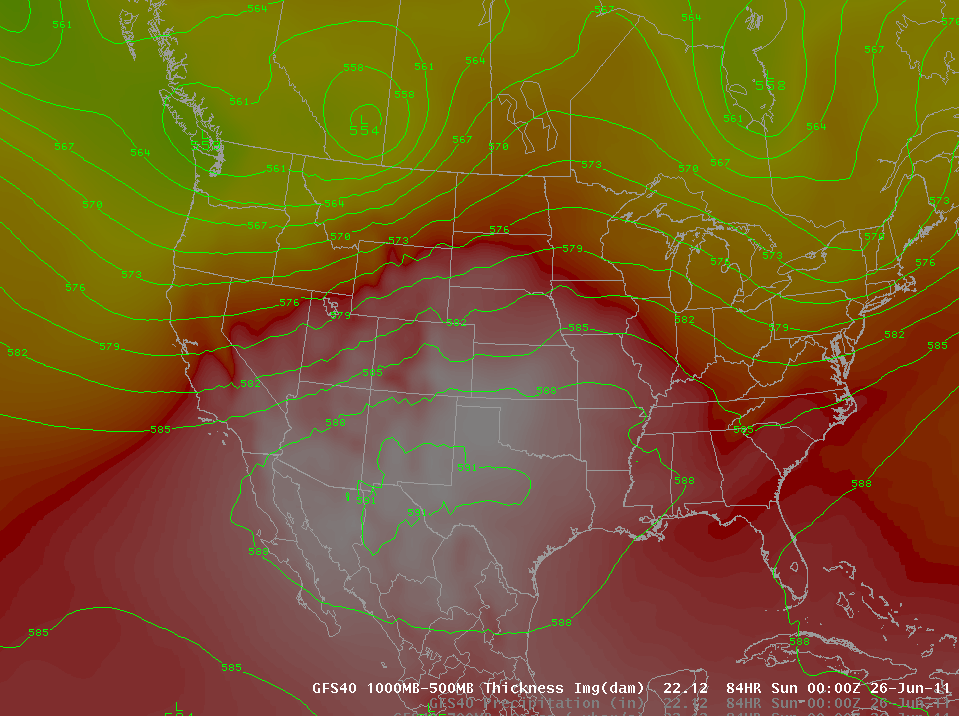 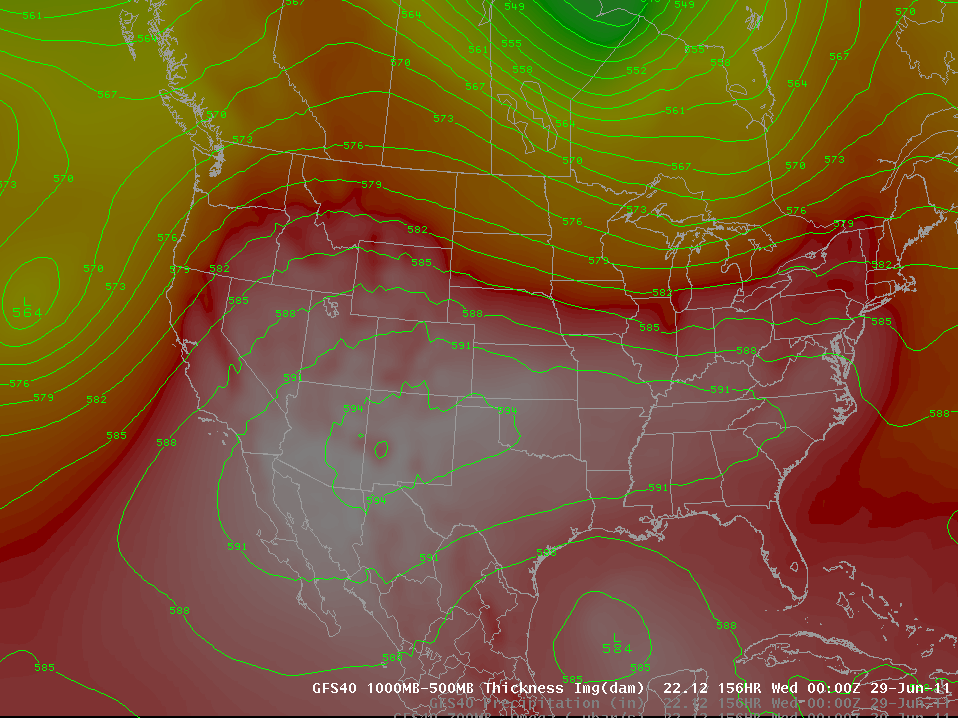 Heat is coming!!
Above normal temperatures today, tomorrow, Friday
Slight cooling for Utah over the weekend
Colorado stays warm
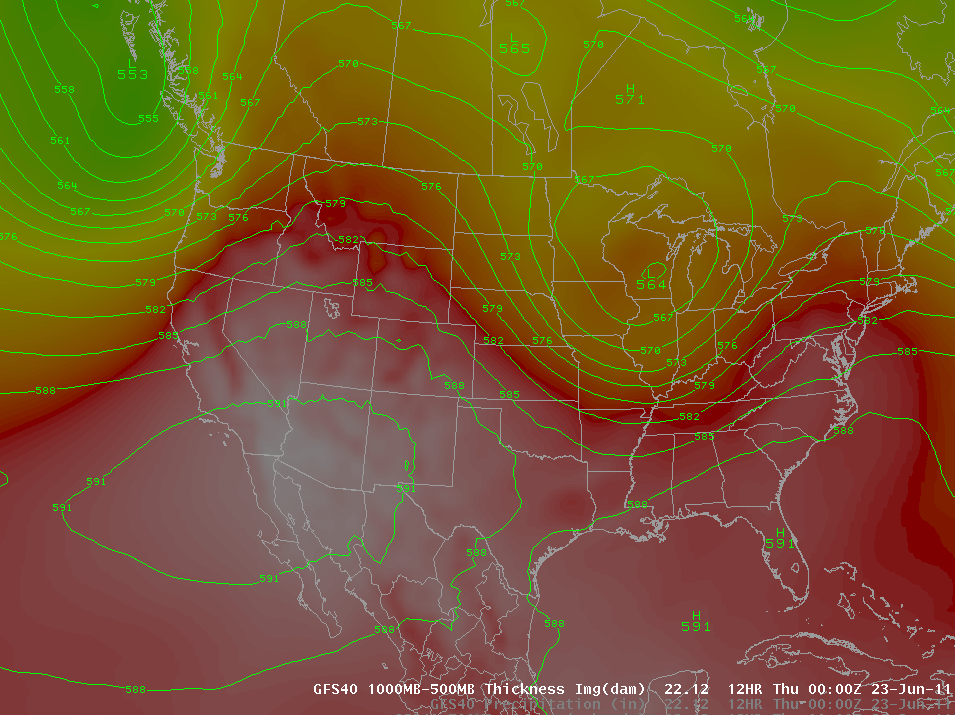 Wednesday afternoon
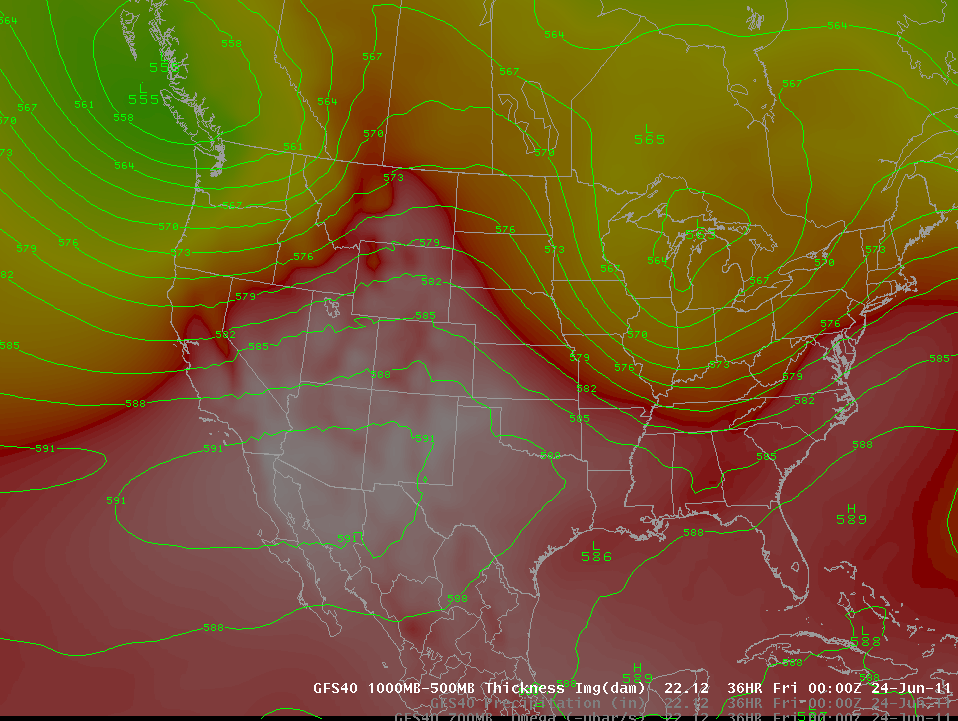 Thursday afternoon
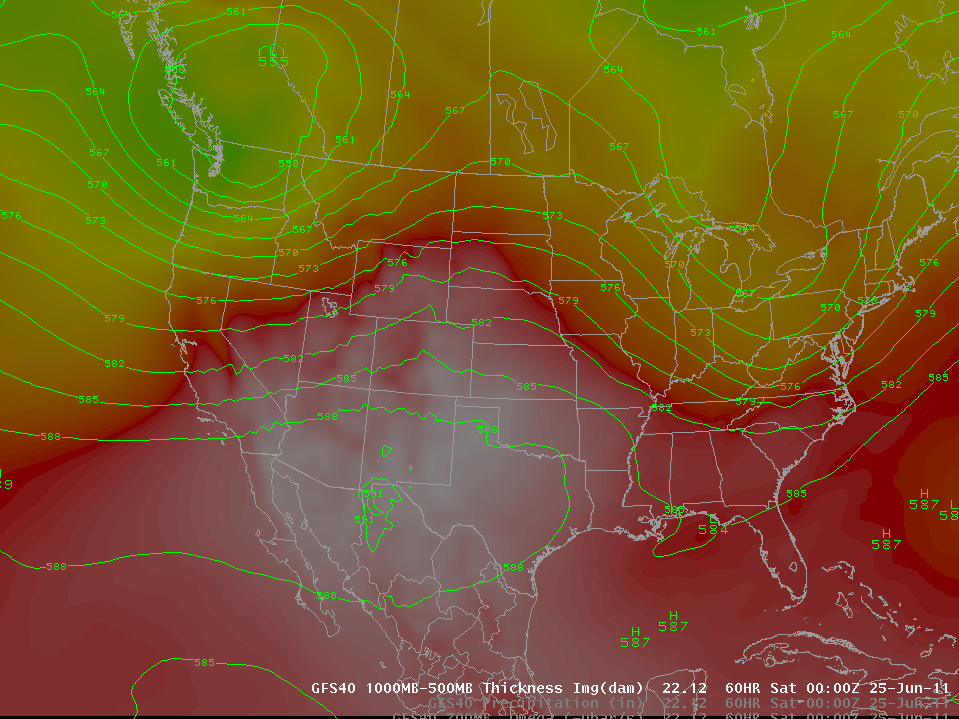 Friday afternoon
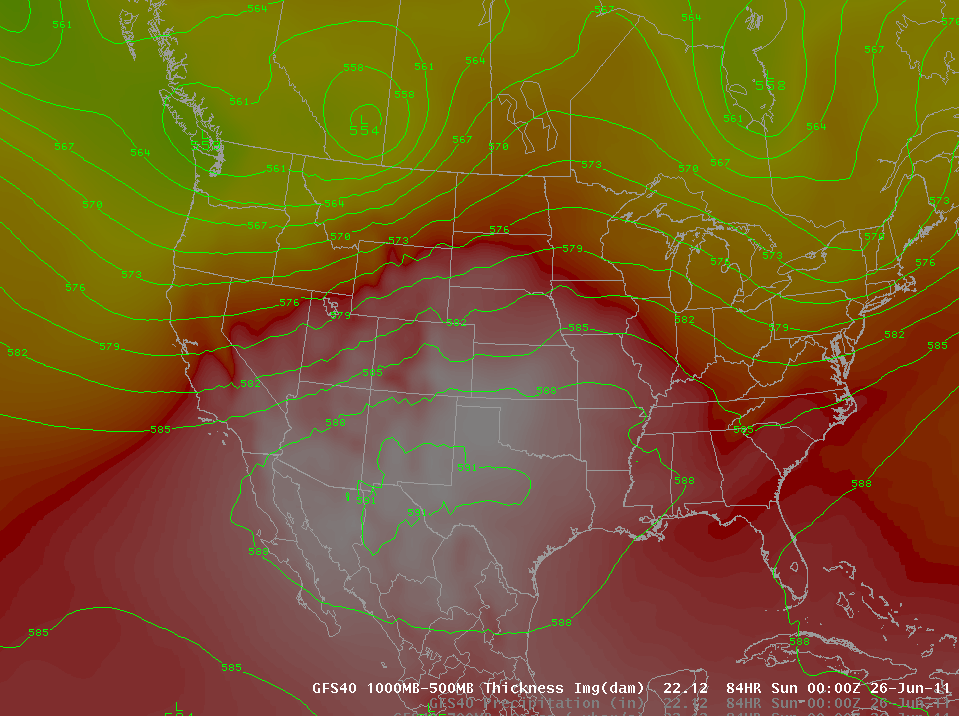 Saturday afternoon
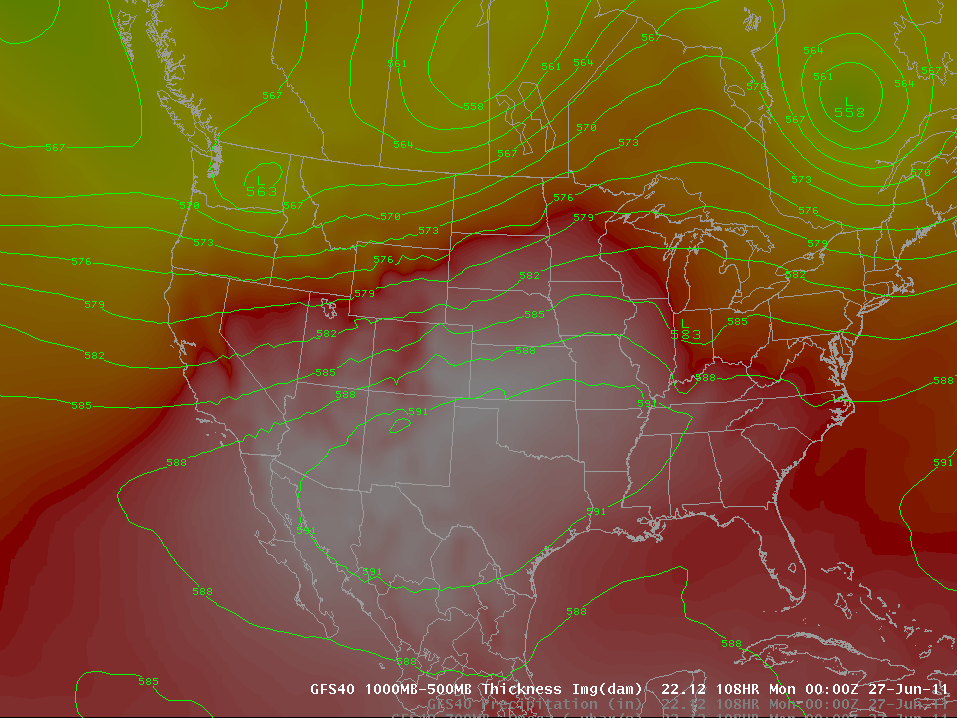 Sunday afternoon
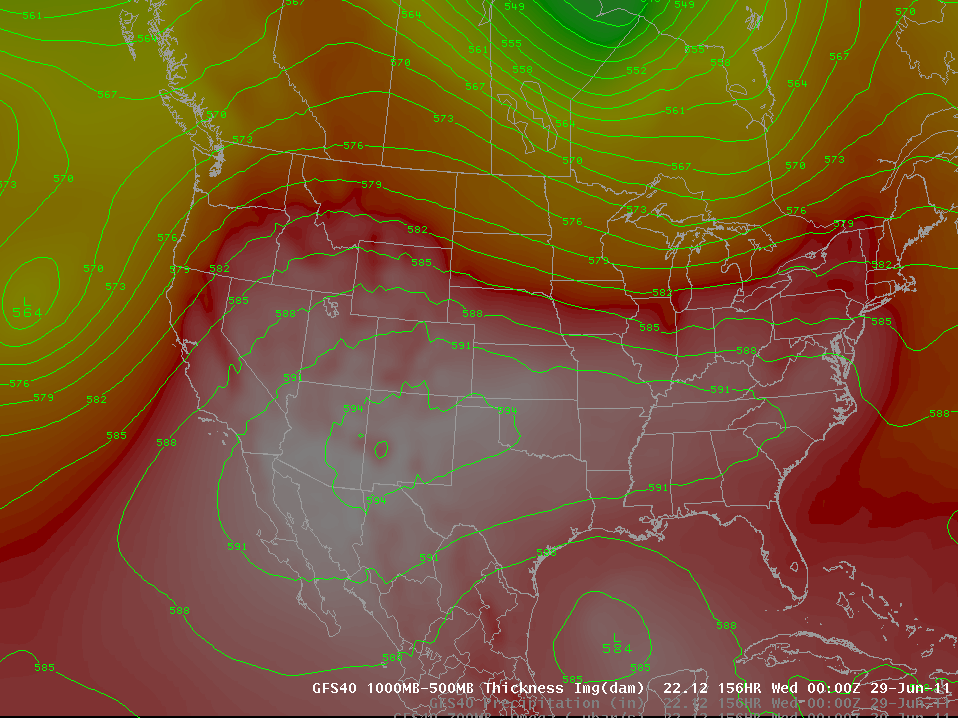 Tuesday afternoon
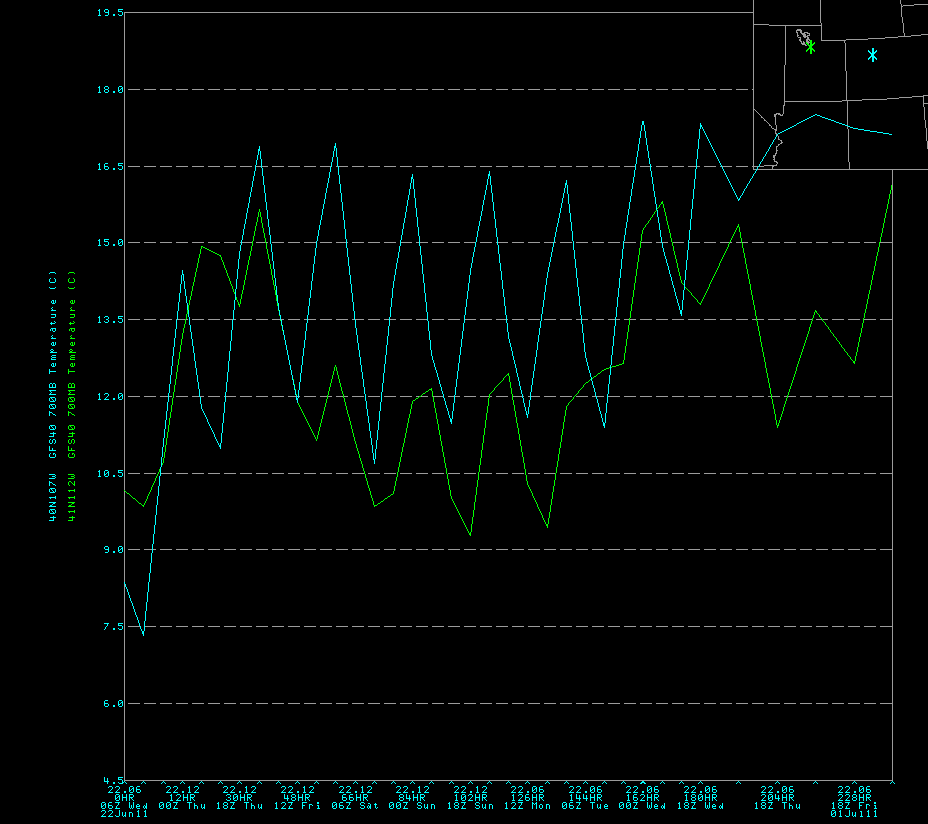 Forecast Precipitation
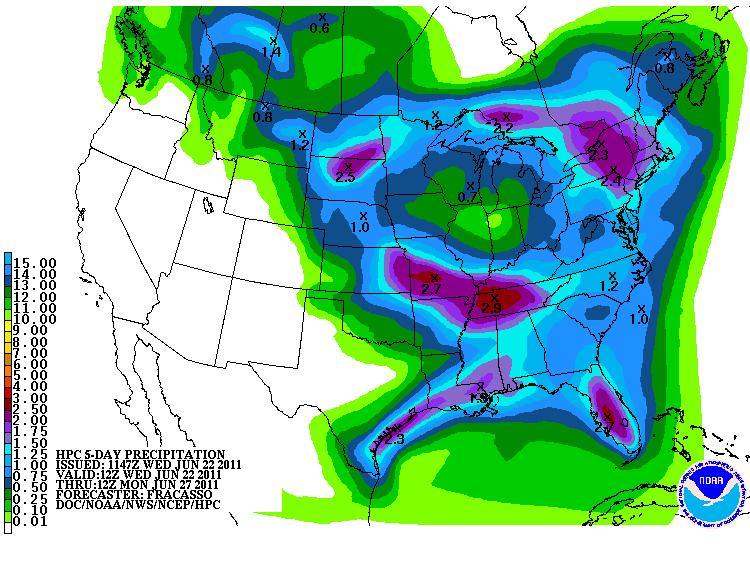 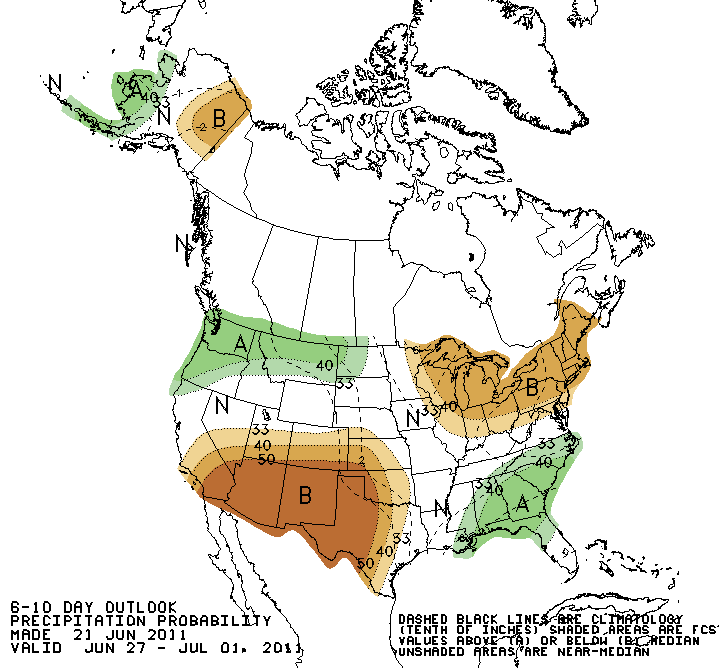 Showery weather pattern associated with low pressures
Drier next week
Web Reference: www.hpc.noaa.gov
Forecast Temperature
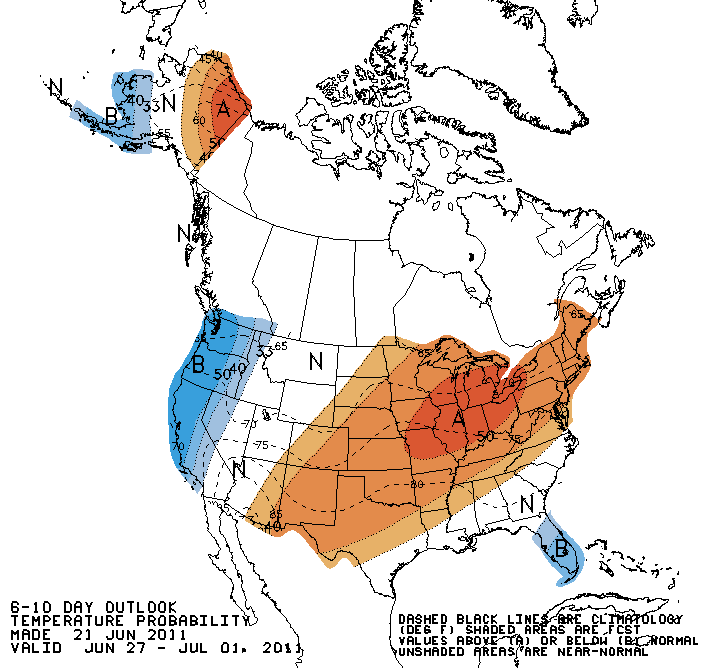 La Nina
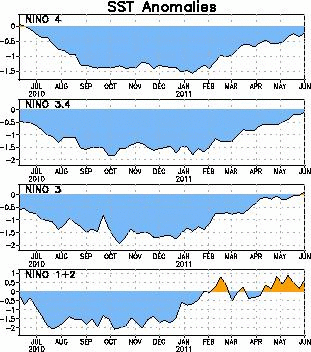 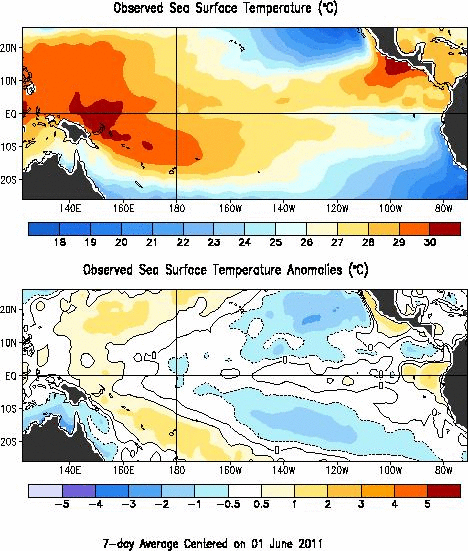 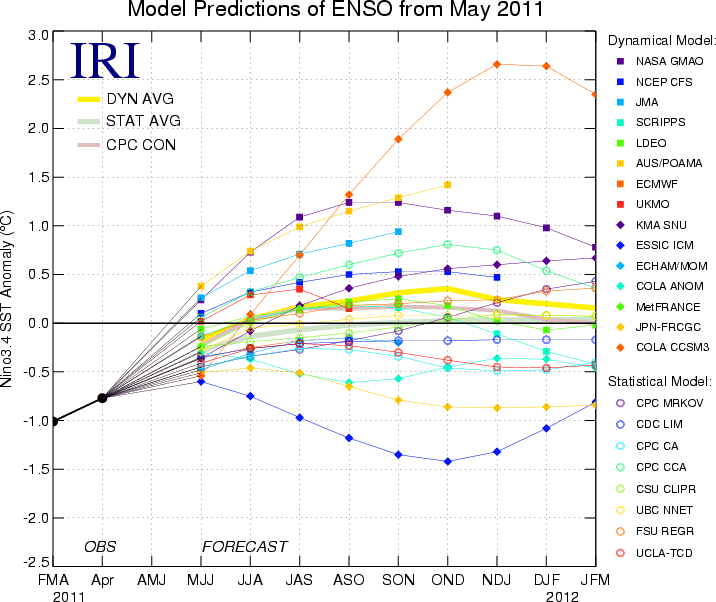 Web Reference: http://www.cpc.noaa.gov and iri.columbia.edu/climate/ENSO
Peak Flow Forecasts
Long Lead Peak Flow Forecasts
Snowmelt Mean Daily Maximum Flow (April-July)  
Probabilistic Forecasts
	 Exceedence Probabilities -10%,25%,50%, 75%, 90% 
Issued (at least) monthly from March-June (this year weekly starting April 19)
~60 forecast points – some unregulated, some regulated
Daily Forecasts
Full Hydrograph out 14 days
Includes temperature (10 days) and precipitation (5 days) forecast
Includes any knowledge of future regulation (e.g. reservoir release)
Single value forecast
Issued daily by 10am MDT and updated throughout day
~450 forecast points
34
Spring Weather Really Matters(and has mitigated high flows this year)
Runoff characteristics are largely determined by the day-to-day spring weather. 
While large snow pack years increase chances for flooding, it is not an inevitability
Small snow pack years (like last year) can flood with the right sequence of spring temperatures
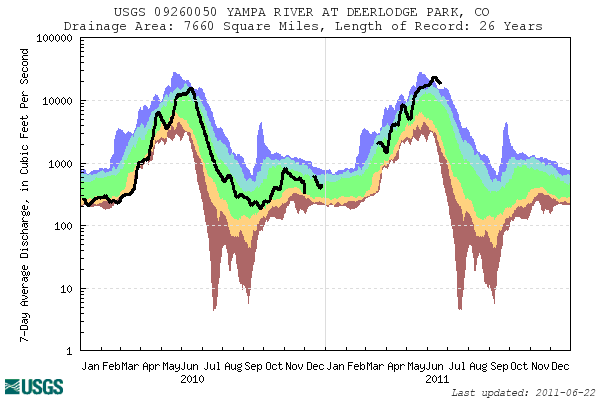 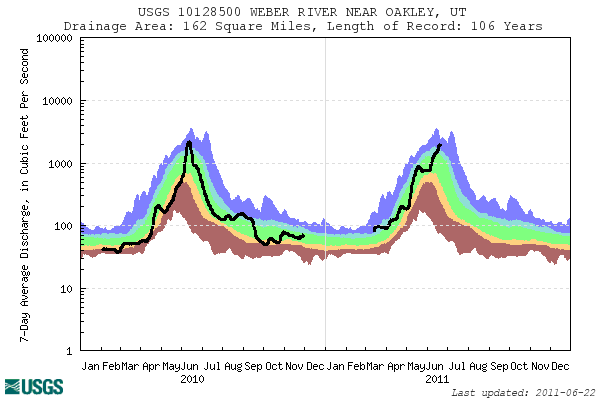 CBRFC Website Mini Tutorial
Current website
Extensive in scope
Slower, cumbersome
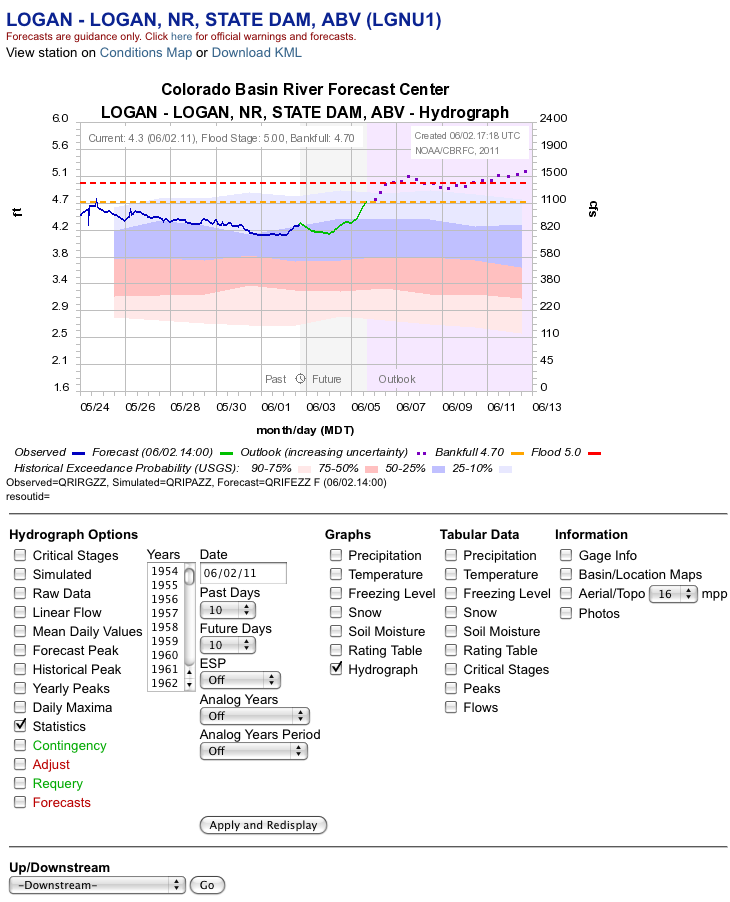 www.cbrfc.noaa.gov
CBRFC Website Mini Tutorial
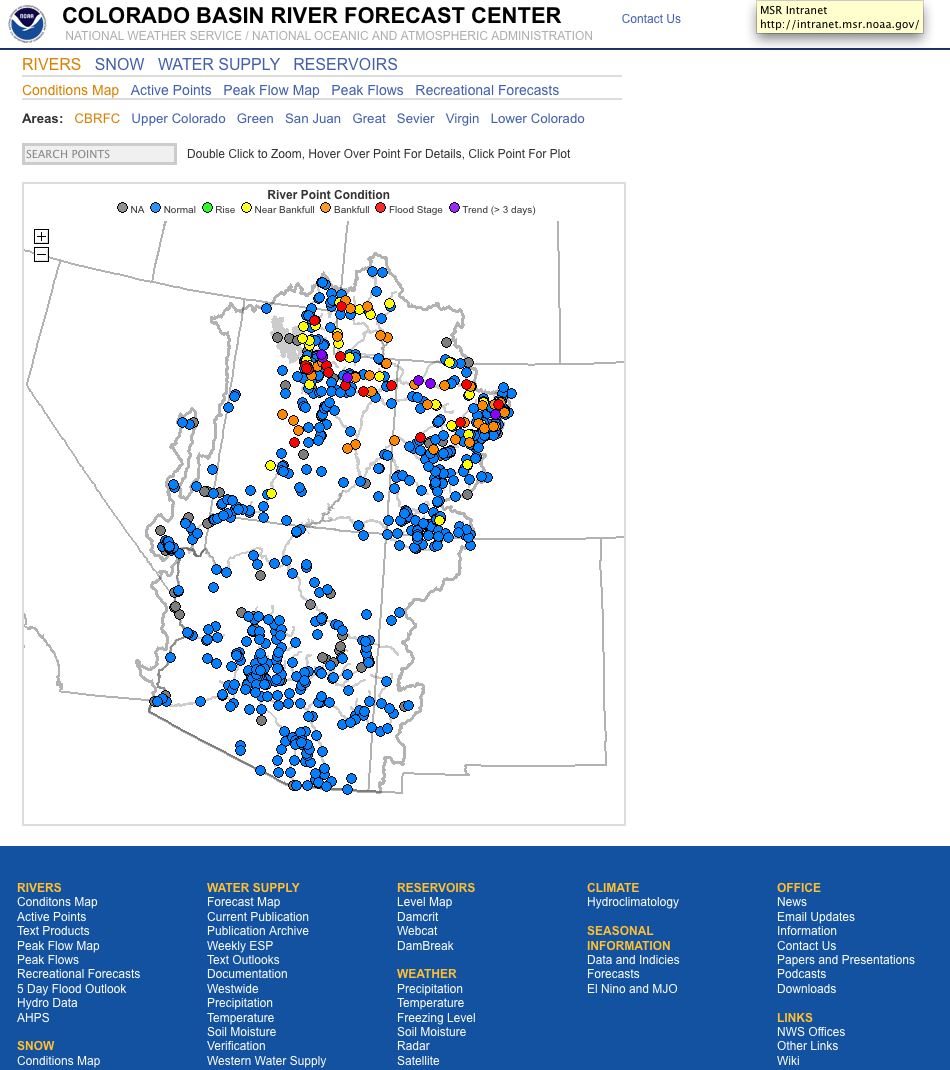 “Beta” website
Faster
Easier access to key information
Actively being developed
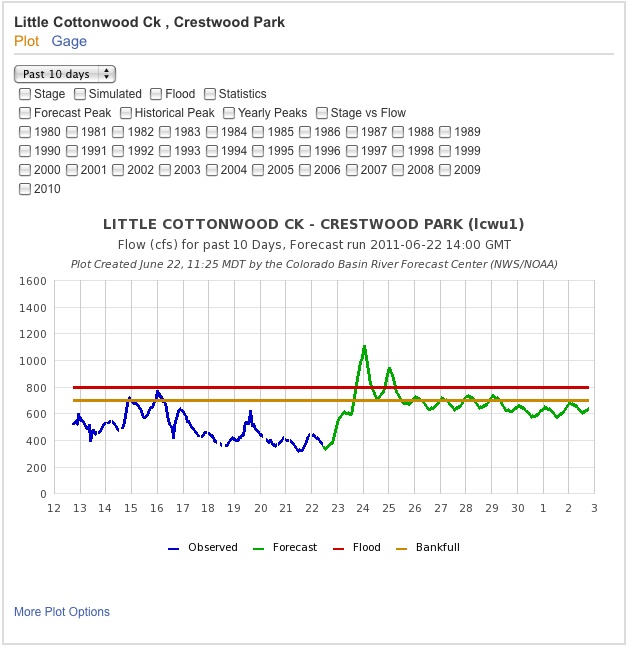 www.cbrfc.noaa.gov/gmap/cmap2.php
Forecast Hydrographs
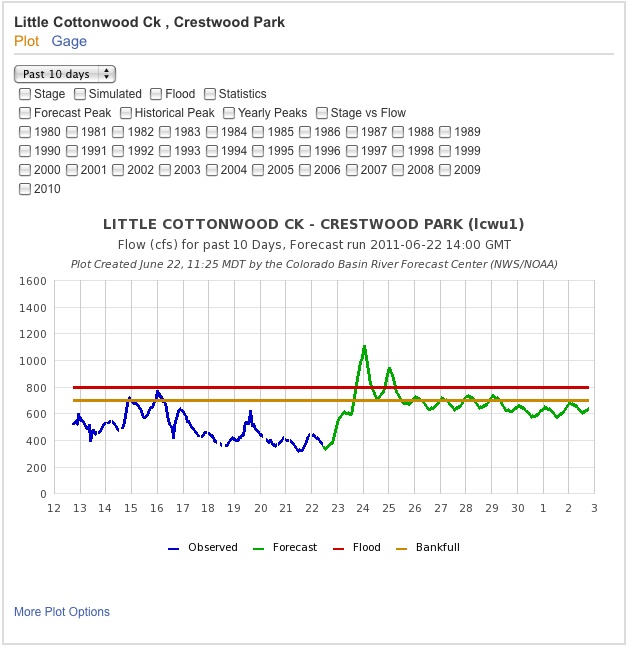 Flood Stage
Forecast Creation Time
Link to old plot
Observed streamflow
Daily forecast
Bankfull
web reference: www.cbrfc.noaa.gov/gmap/cmap.php
Current Forecasts
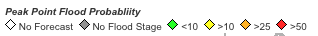 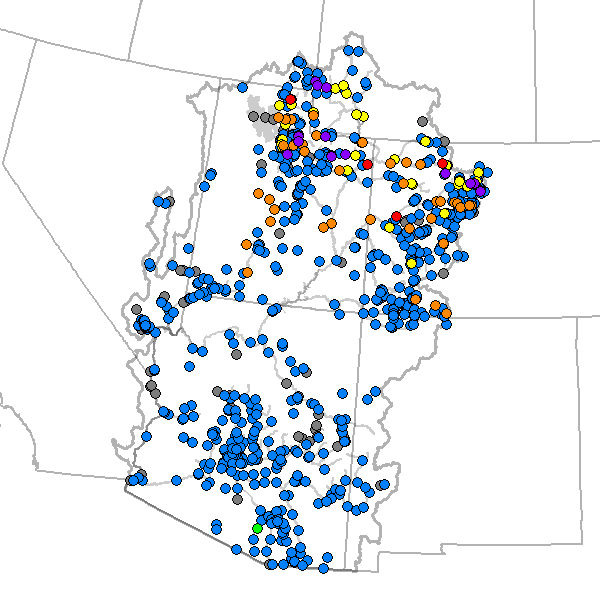 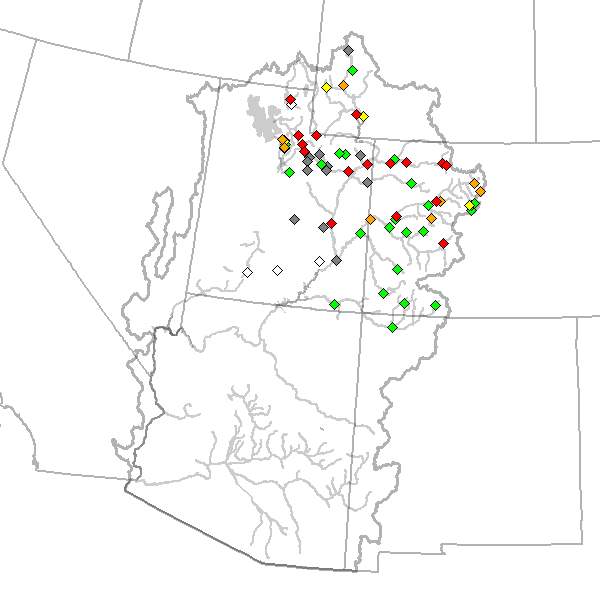 June 16 daily  Forecasts
May 24 Forecasts
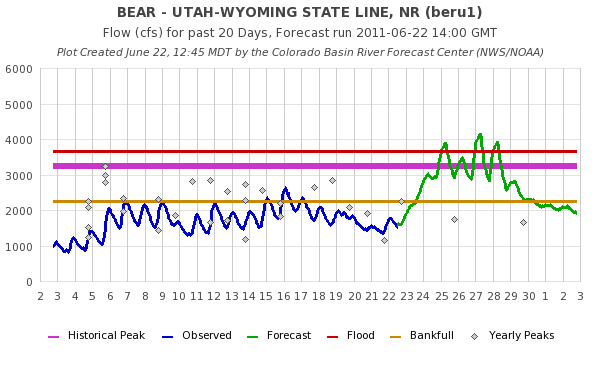 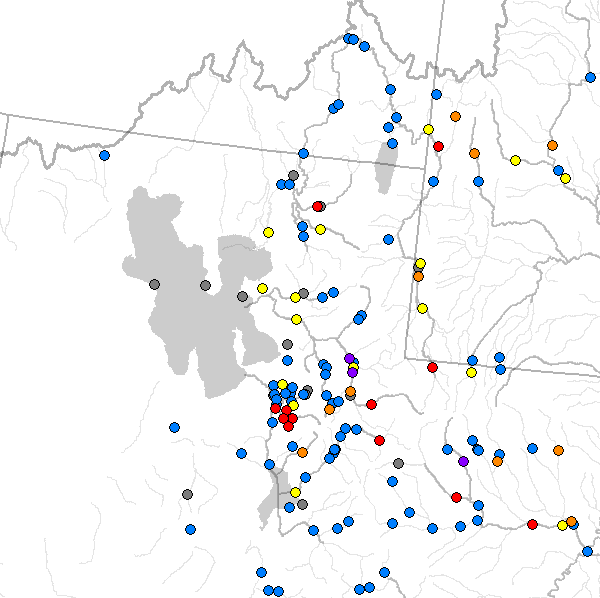 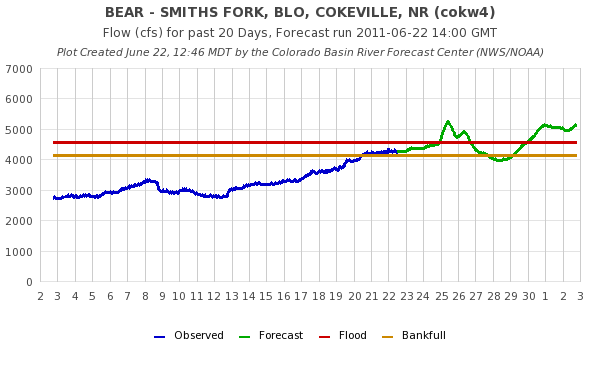 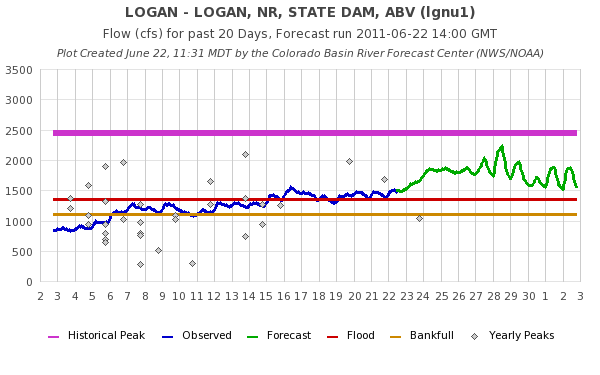 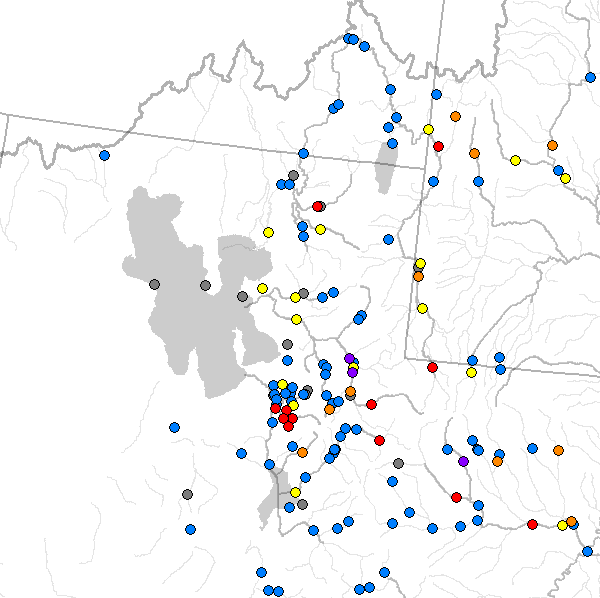 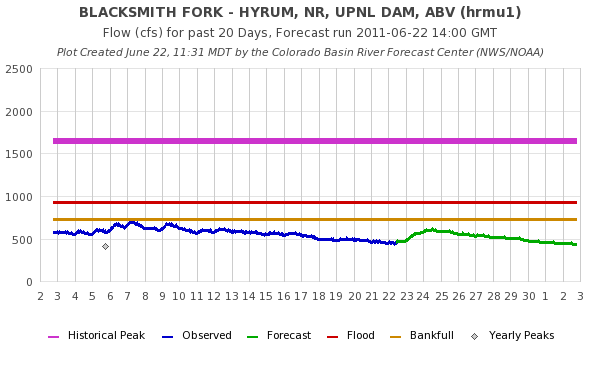 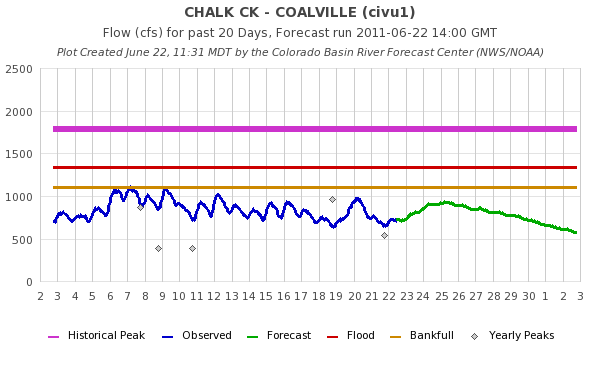 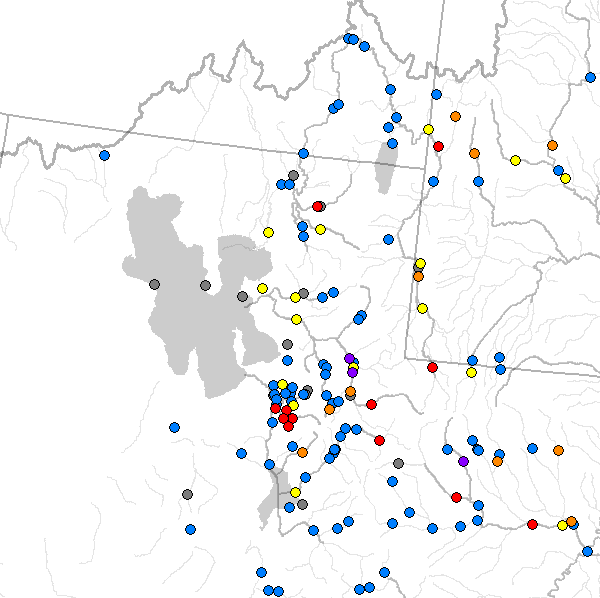 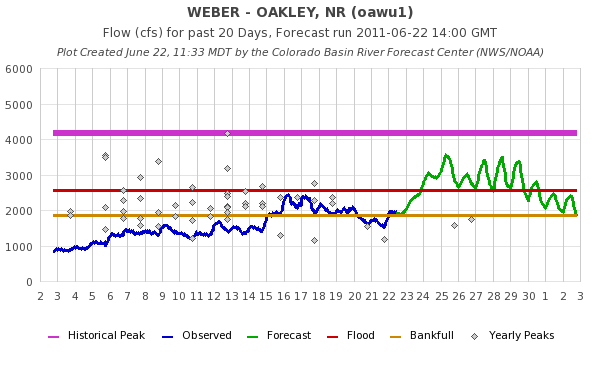 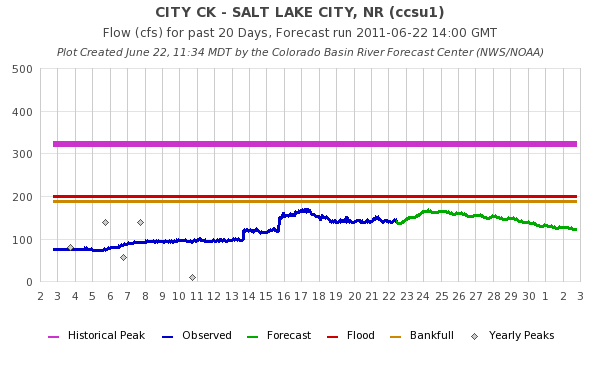 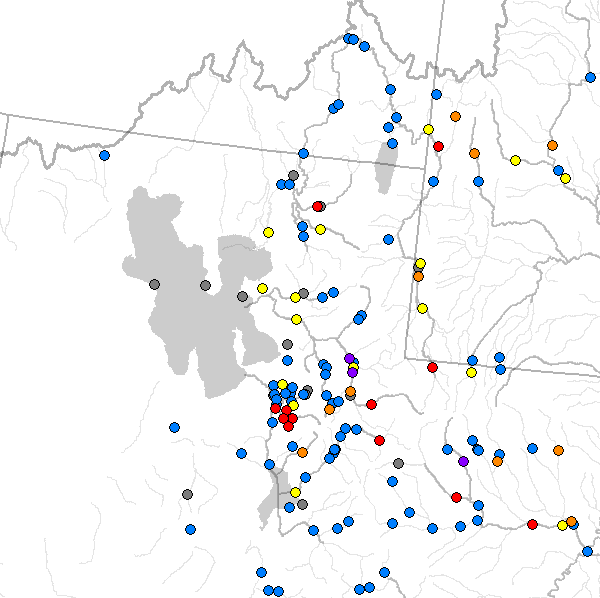 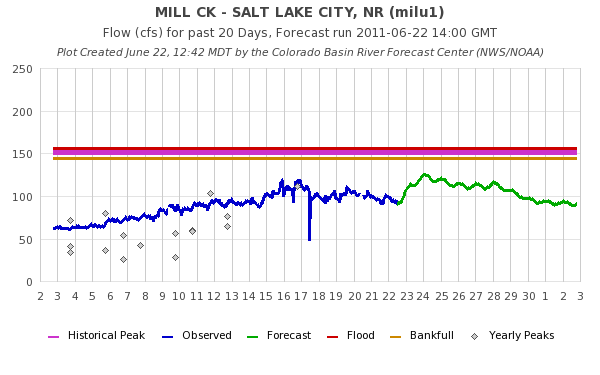 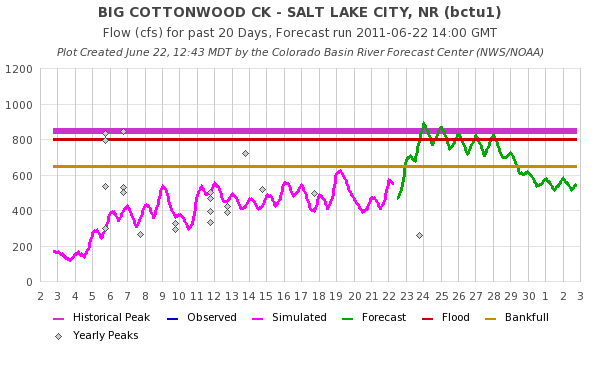 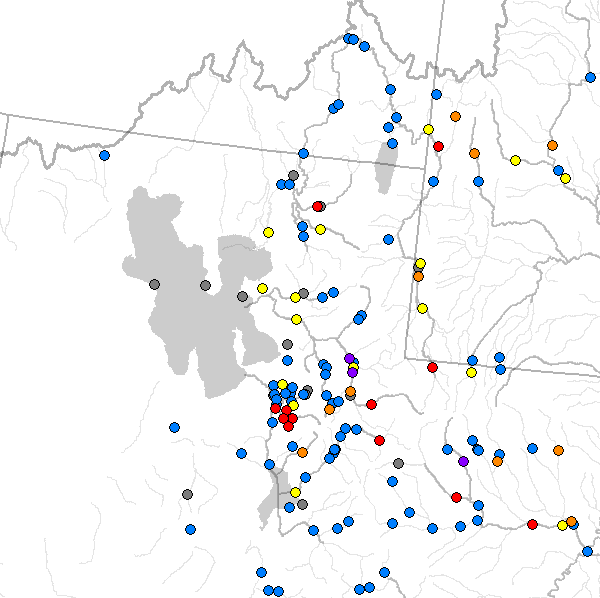 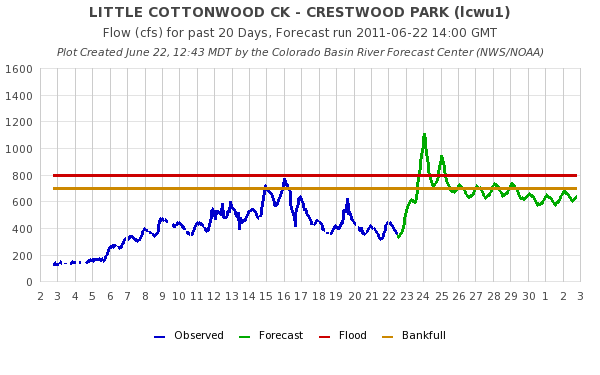 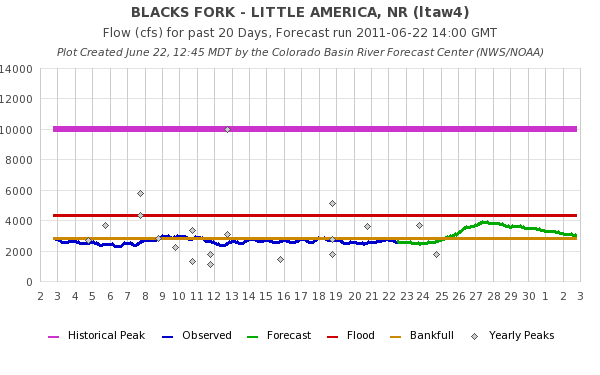 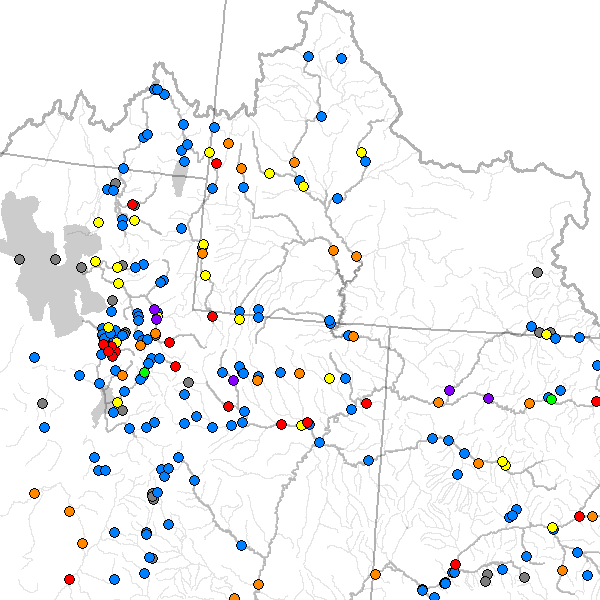 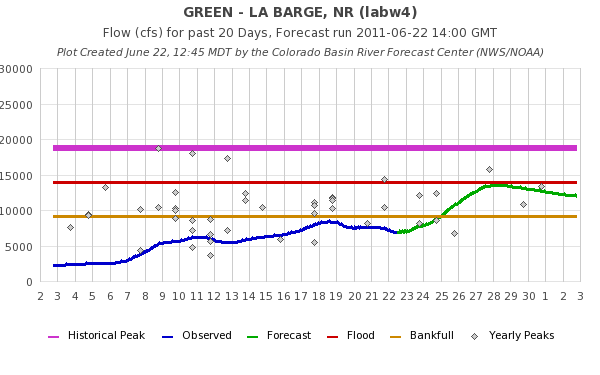 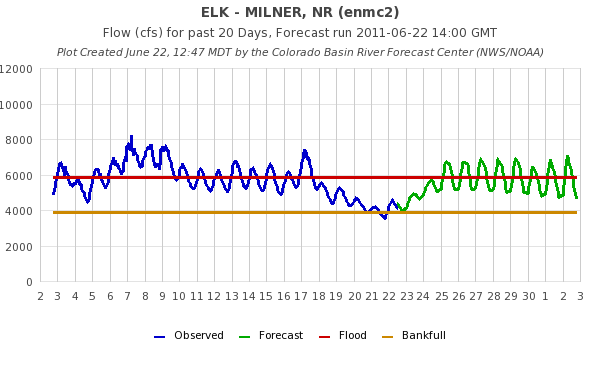 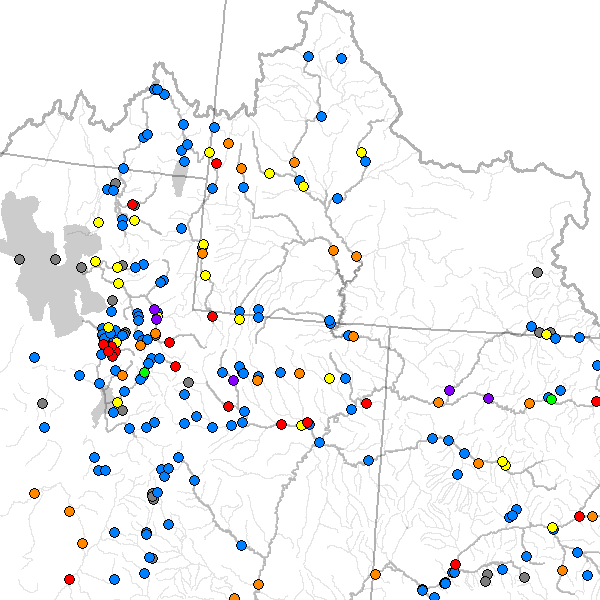 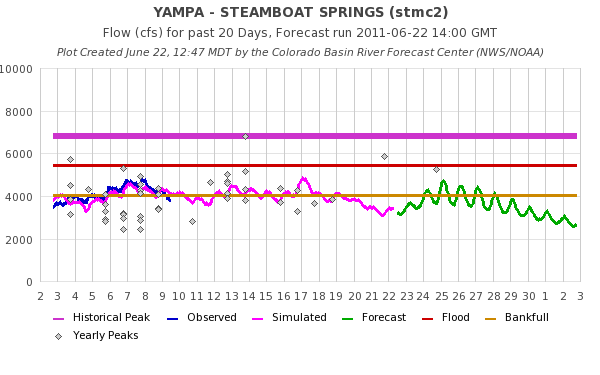 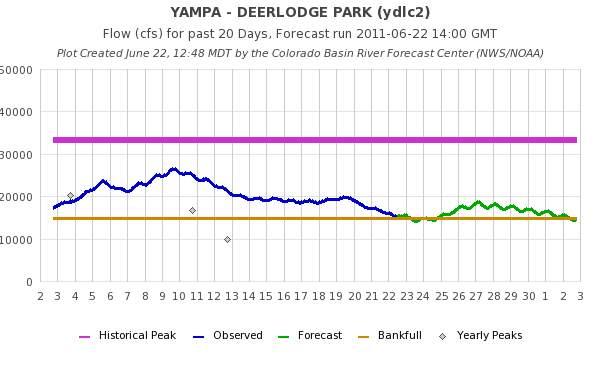 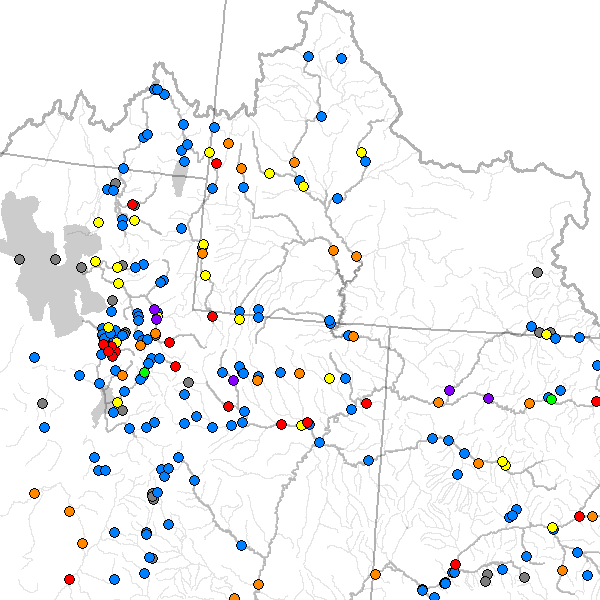 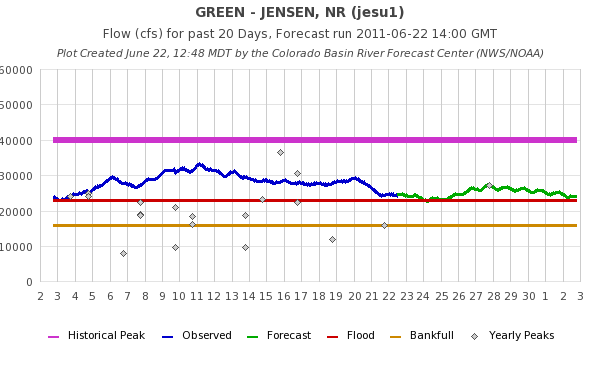 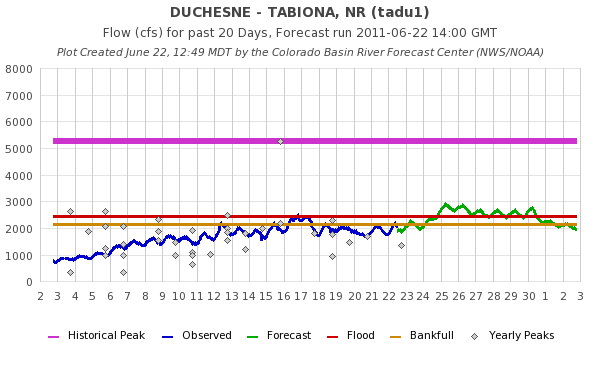 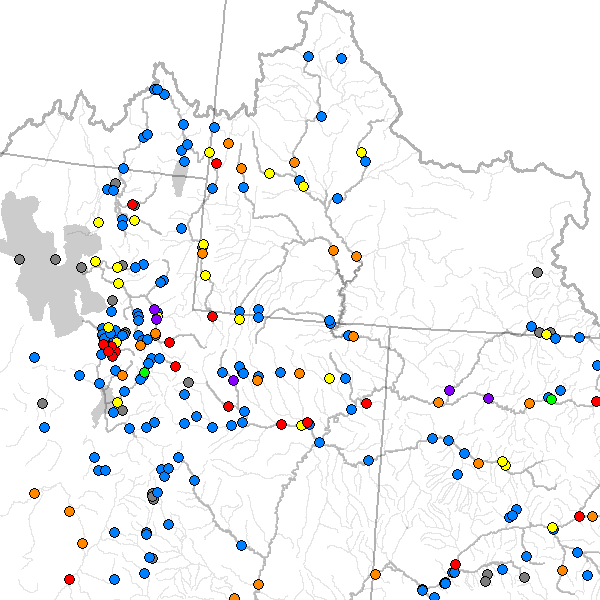 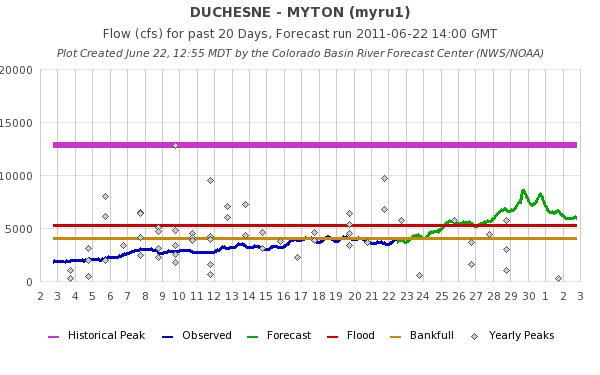 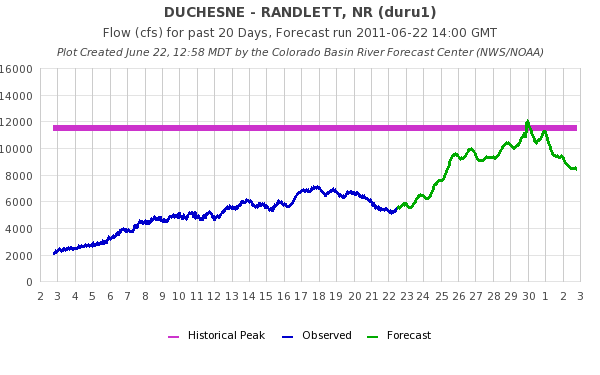 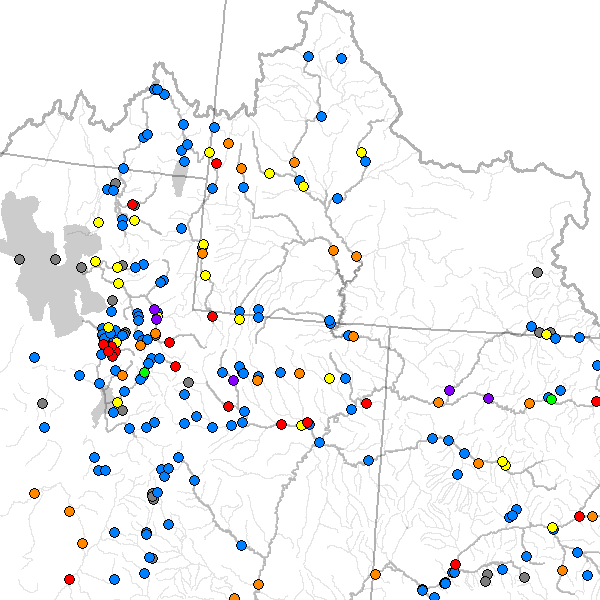 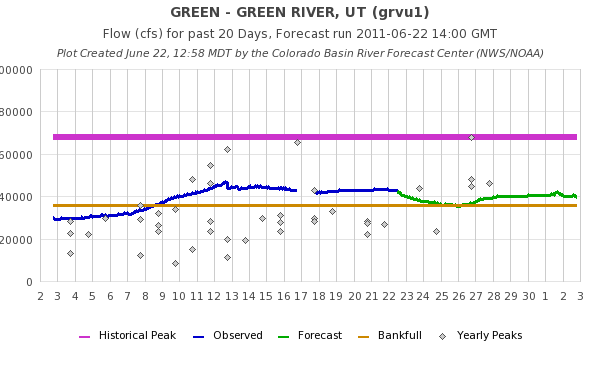 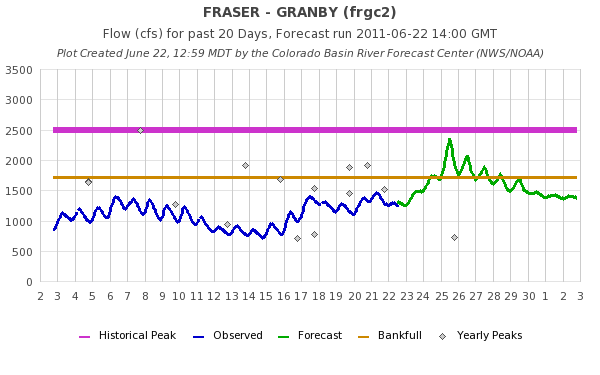 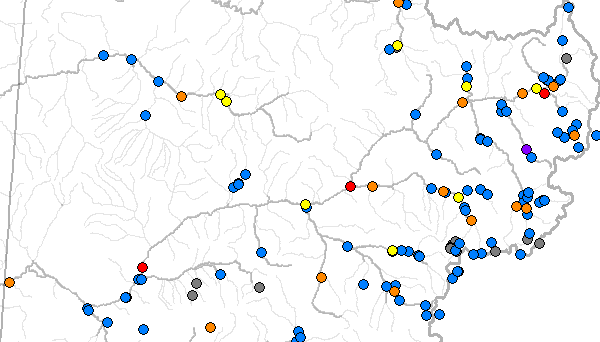 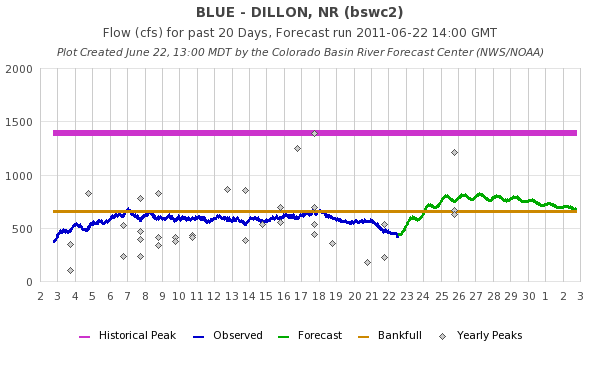 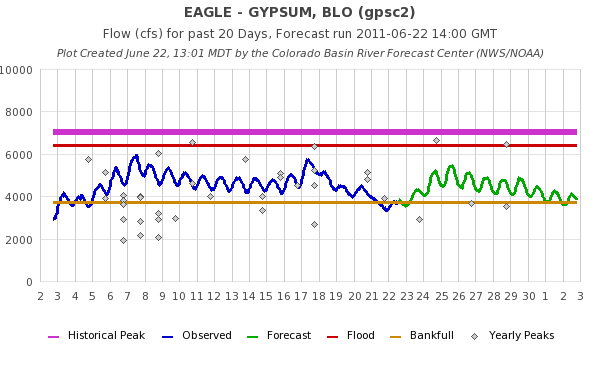 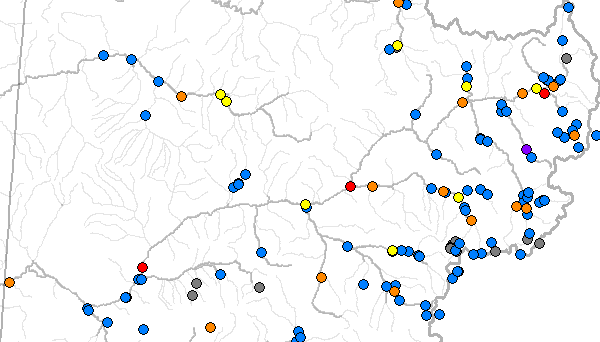 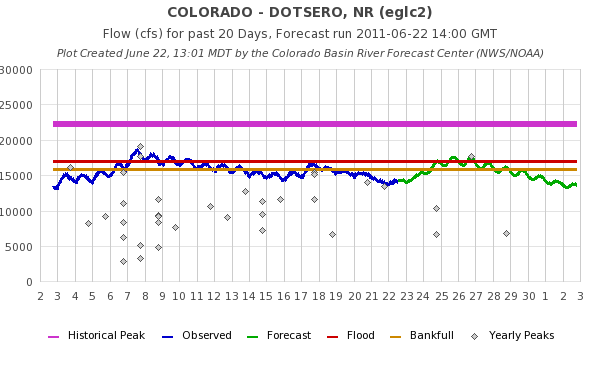 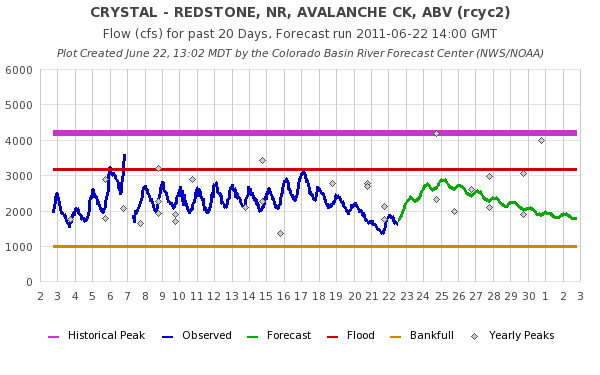 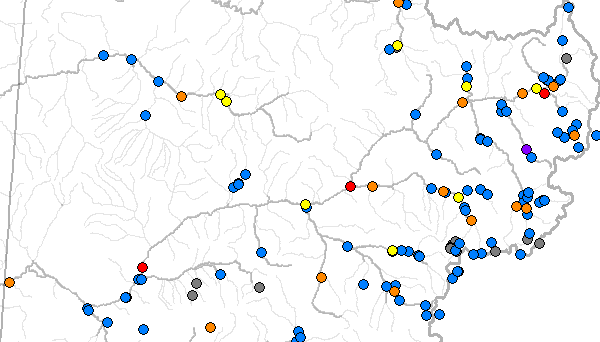 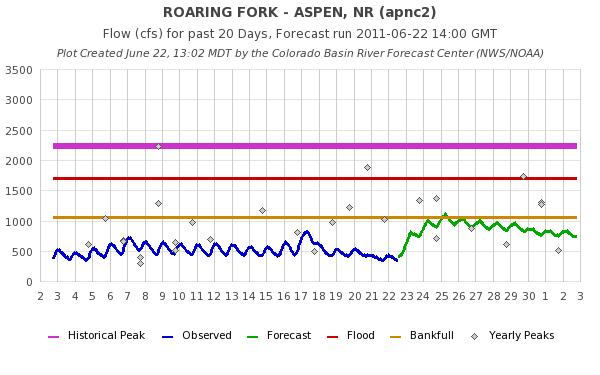 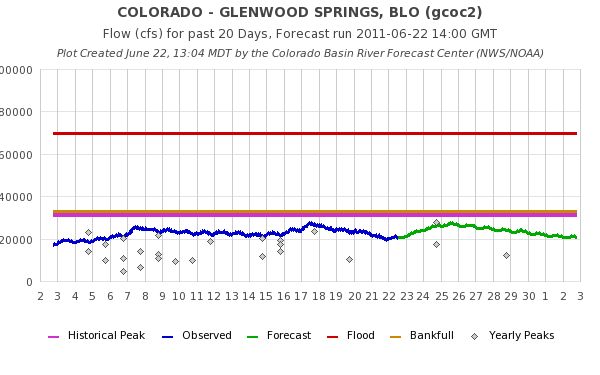 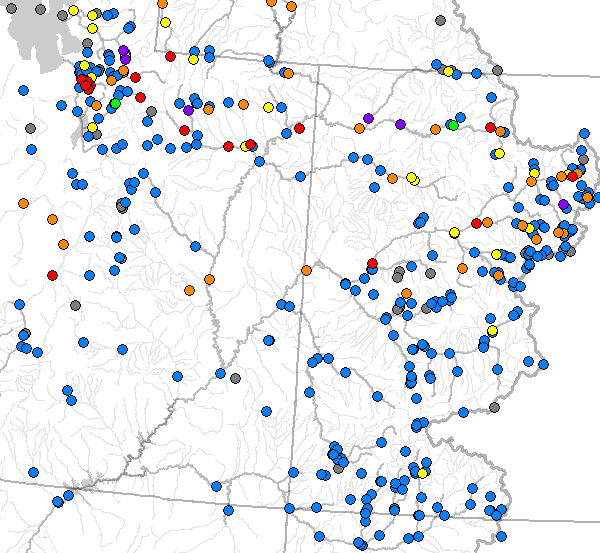 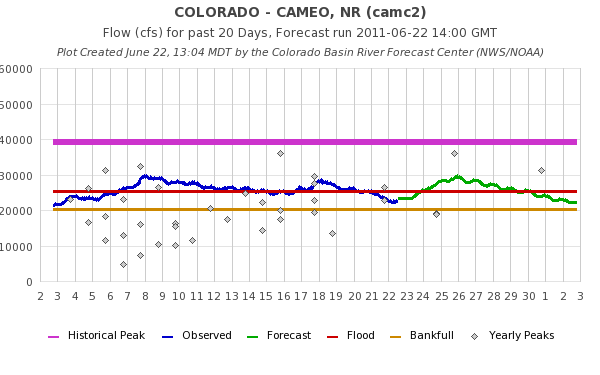 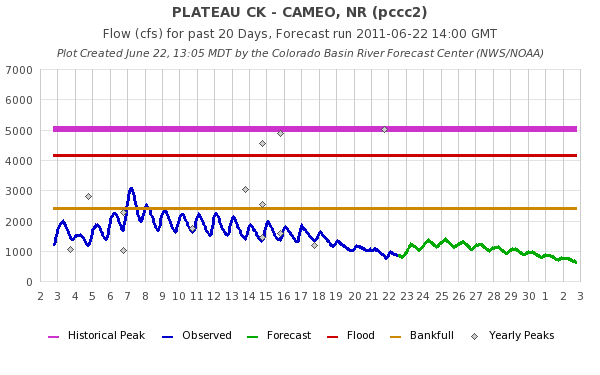 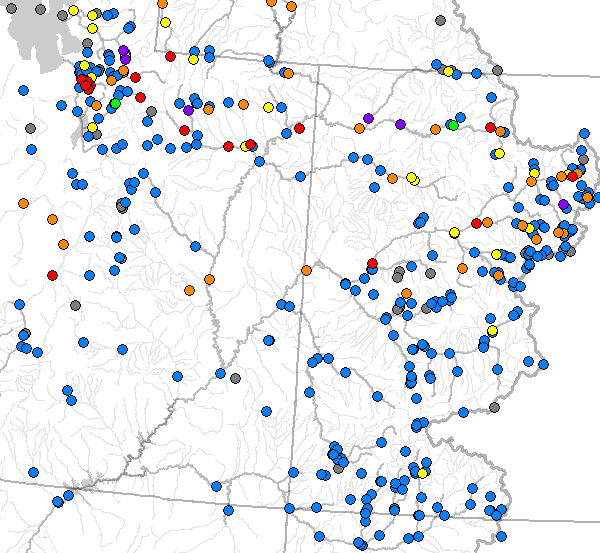 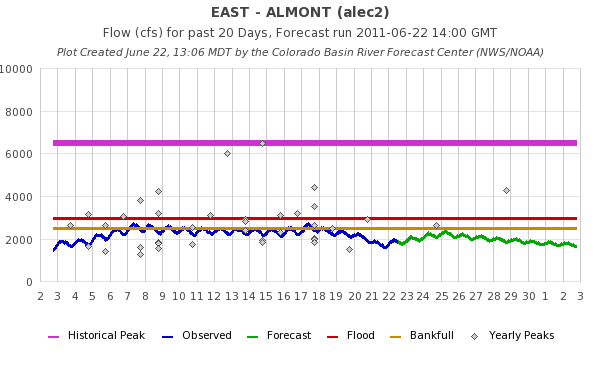 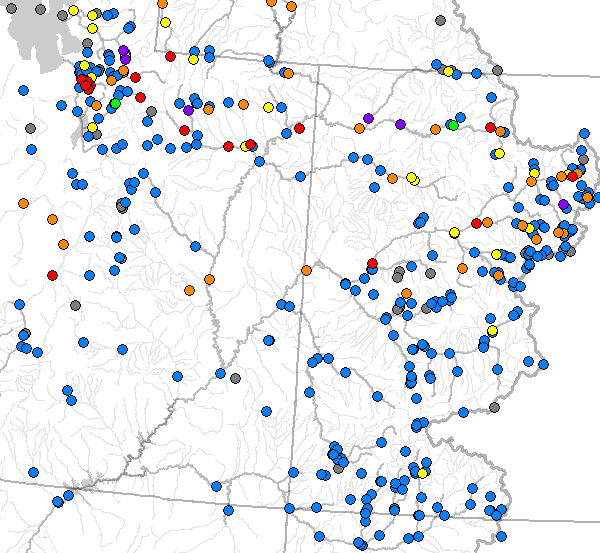 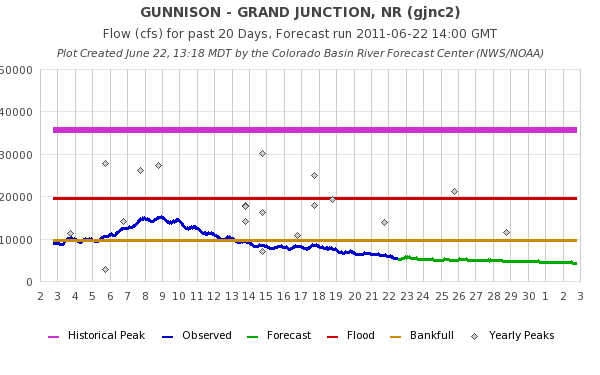 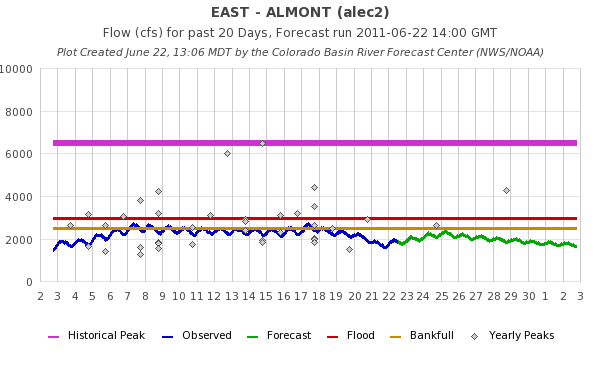 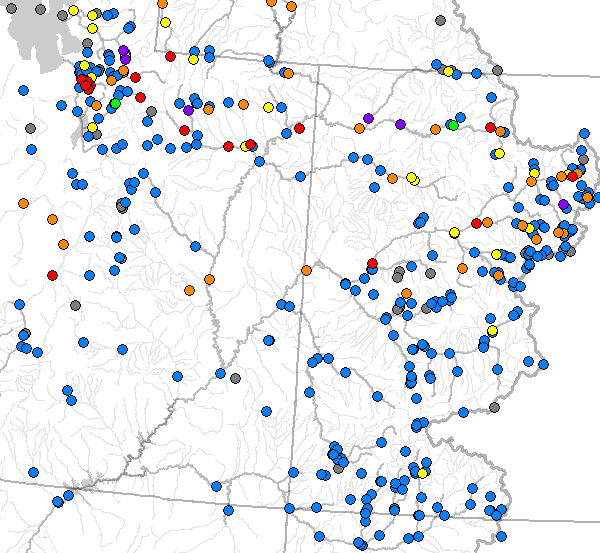 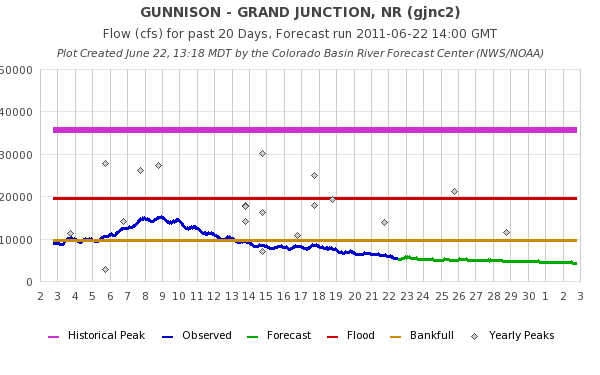 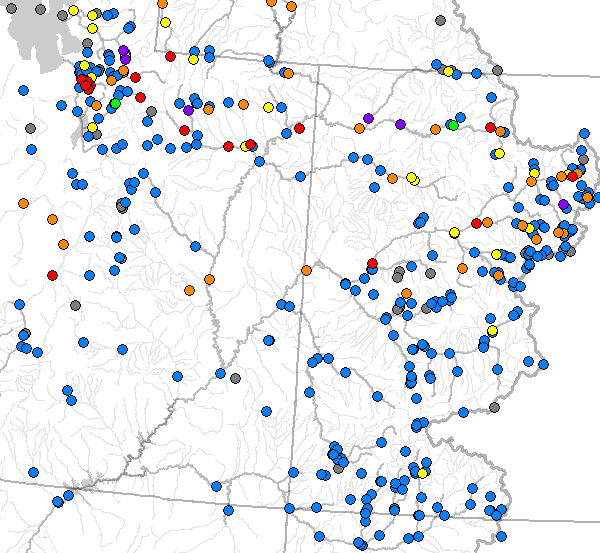 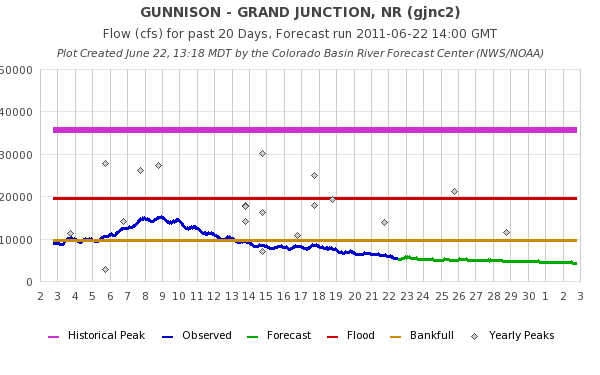 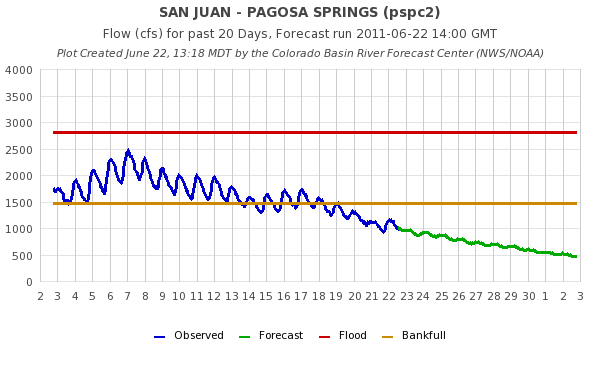 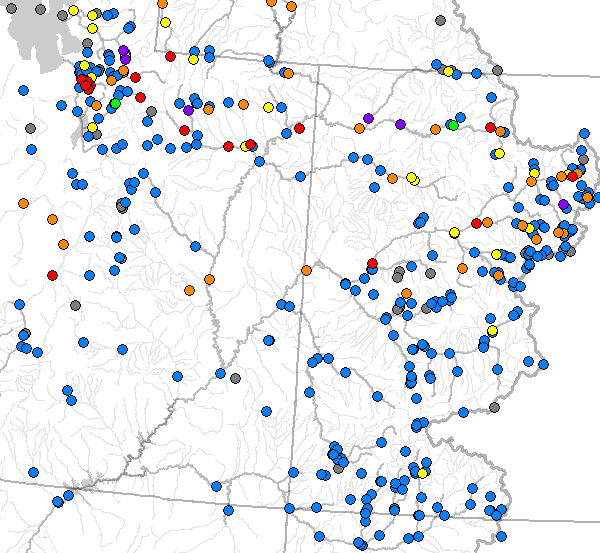 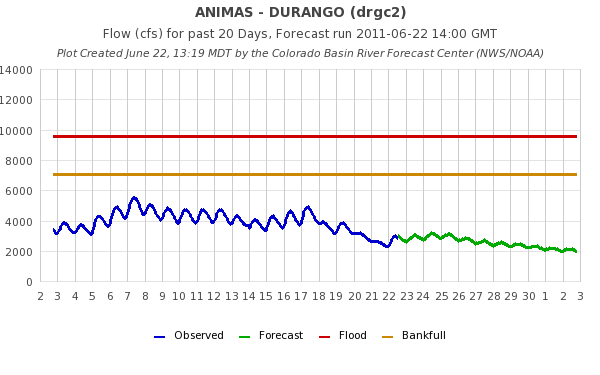 Experimental:Peak Flow Forecast Evolution
Daily long lead peak forecasts from ESP reflect changing weather forecasts and hydrology.
Started in late May and comparing to official forecasts
Little Cottonwood Creek (top)
Yampa near Deerlodge (bottom)

Comments welcome
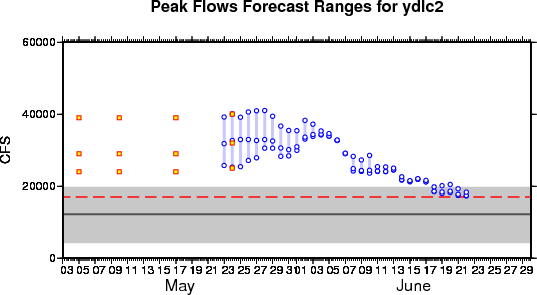 Web reference: http://www.cbrfc.noaa.gov/devel/dly_peak/
Experimental Daily Ensembles
Ensemble forecasts that incorporate weather forecasts are run daily for Upper Colorado Basin forecast points

Prototype web tool available

Does NOT work correctly downstream of reservoirs yet

NOT available for the Great Basin yet


URL: www.cbrfc.noaa.gov/devel/hefs
NWS Flood Warnings, Watches
NWS Weather Offices are responsible for setting flood stage and issuing flood warnings and watches based on CBRFC forecasts. Key personnel for snow melt floods:
Salt Lake City – Brian McInerney
Grand Junction – Aldis Strautins
Riverton – Jim Fahey
Boulder – Treste Huse
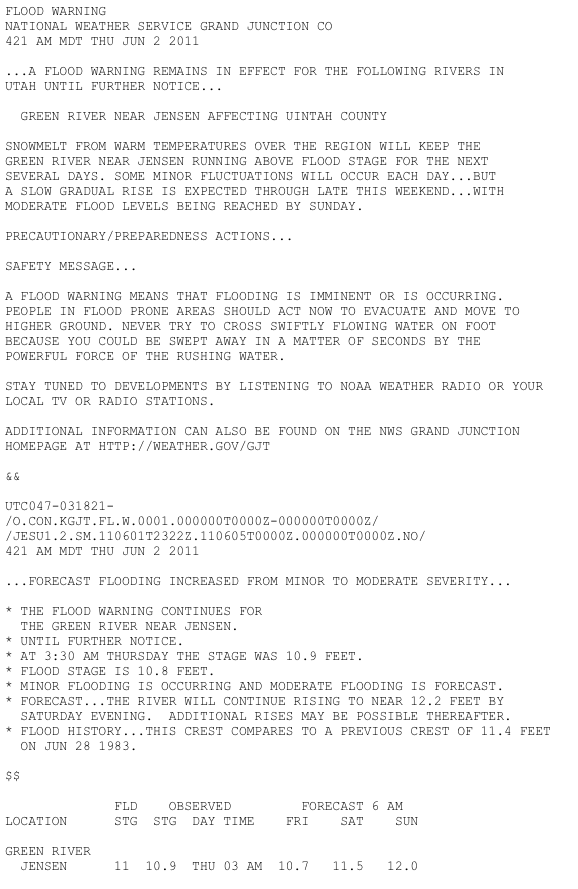 Peak Flow Decision Support
Many rivers peaking this weekend
Daily forecasts posted by ~10am MDT each (and updated later during the day). When temperatures are forecast to warm, please check here for the latest peak flow forecasts. 
“beta” website developments:
SNOTEL percentiles
Simplified peak flow chart
Publication referencing forecasts above historic peaks
New peak flow forecast points added
Webinars: One more?? Thursday June 30 at 1pm??
Discussion:
Anything else you need??
CBRFC Blog
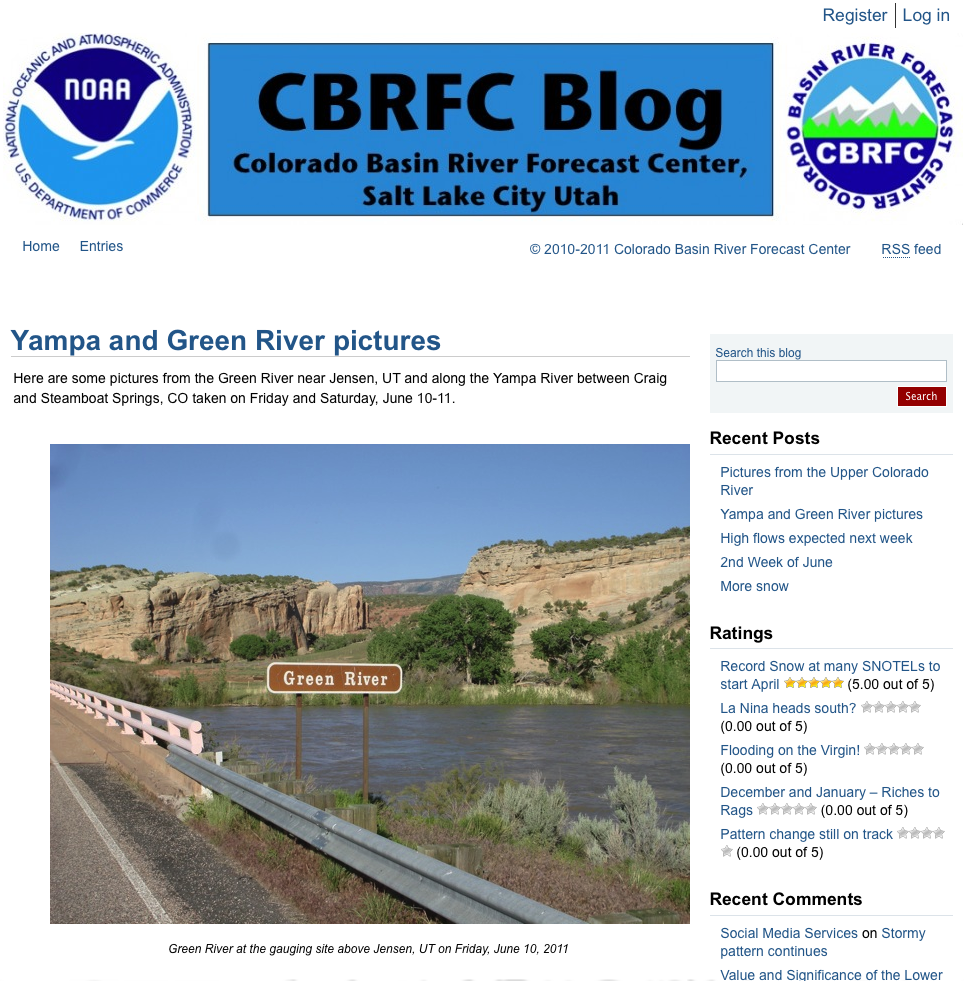 Blog.citizen.apps.gov/cbrfc
CBRFC Contacts
Basin Focal Points (Available to discuss forecasts: 801.524.5130)
Upper Colorado: Brenda Alcorn
Green: Ashley Nielson
San Juan / Gunnison: Tracy Cox
Great Basin: Brent Bernard
Lower Colorado (below Lake Powell): Greg Smith
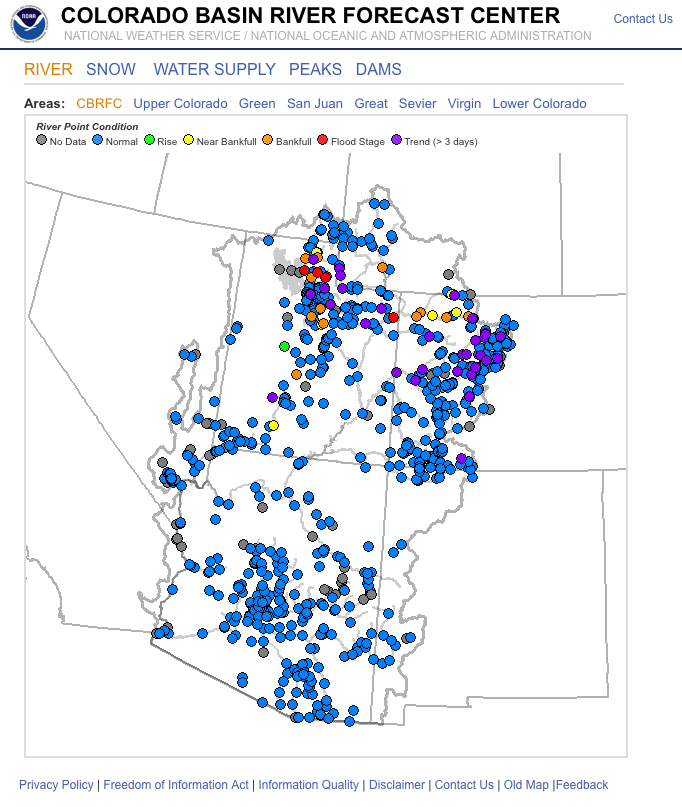 Kevin Werner

CBRFC Service Coordination Hydrologist
Phone: 801.524.5130
Email: kevin.werner@noaa.gov
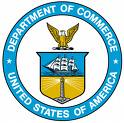 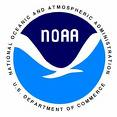 Feedback, Questions, Concerns always welcome….